Universidade de São Paulo 
Faculdade de Medicina de Ribeirão Preto
RCG 0456 – Oncologia Clínica
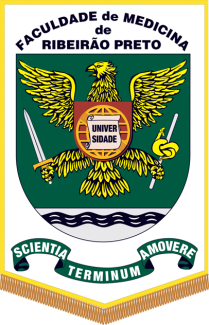 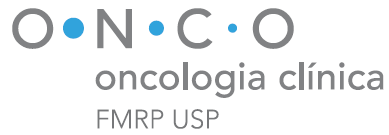 Oncologia Clínica
Leandro Machado Colli
leandroc@fmrp.usp.br
3602 2016
99174 4260
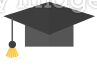 Medicina FMRP-USP: 2002-2007
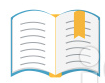 Clínica Médica FMRP-USP: 2008-2010
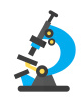 Doutorado FMRP-USP: 2010-2013
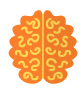 Oncologia Clínica FMRP-USP: 2011-2014
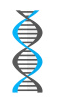 Postdoc NCI-NIH: 2014-2019
Eu não tenho nenhum conflito de interesse.
Eu preciso de vc!
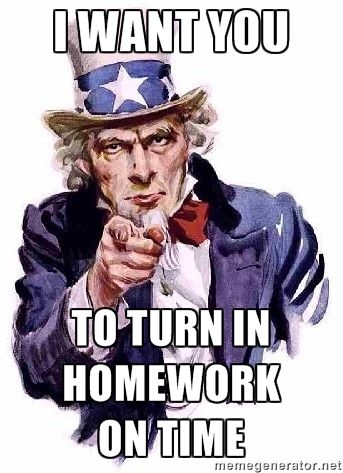 https://pollev.com/LEANDROCOLLI267
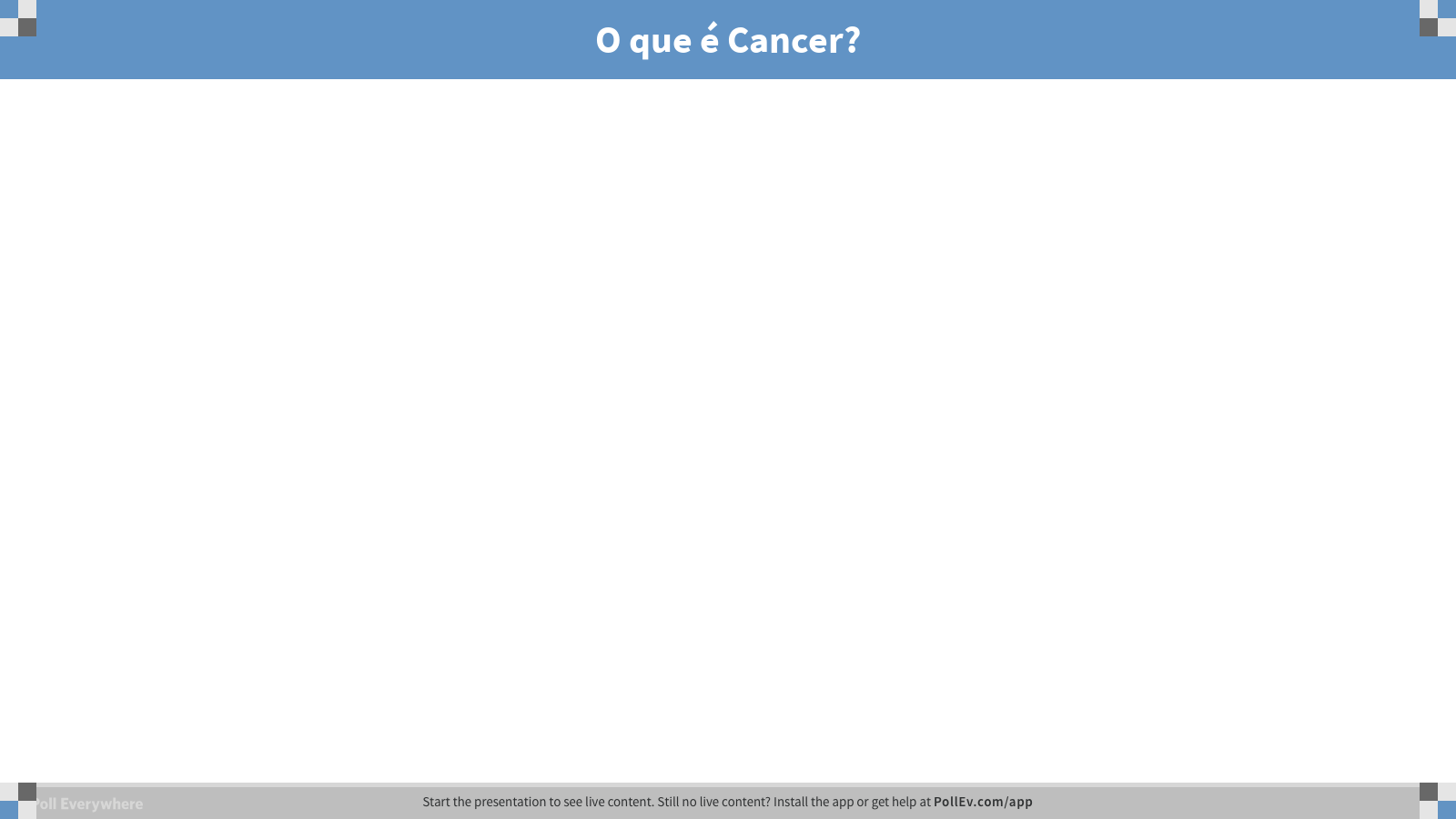 [Speaker Notes: O que é Cancer?
https://www.polleverywhere.com/free_text_polls/NSY4uUA8qVlO4CMeJEn3a]
O que eu quero ser depois de crescer?
https://pollev.com/LEANDROCOLLI267
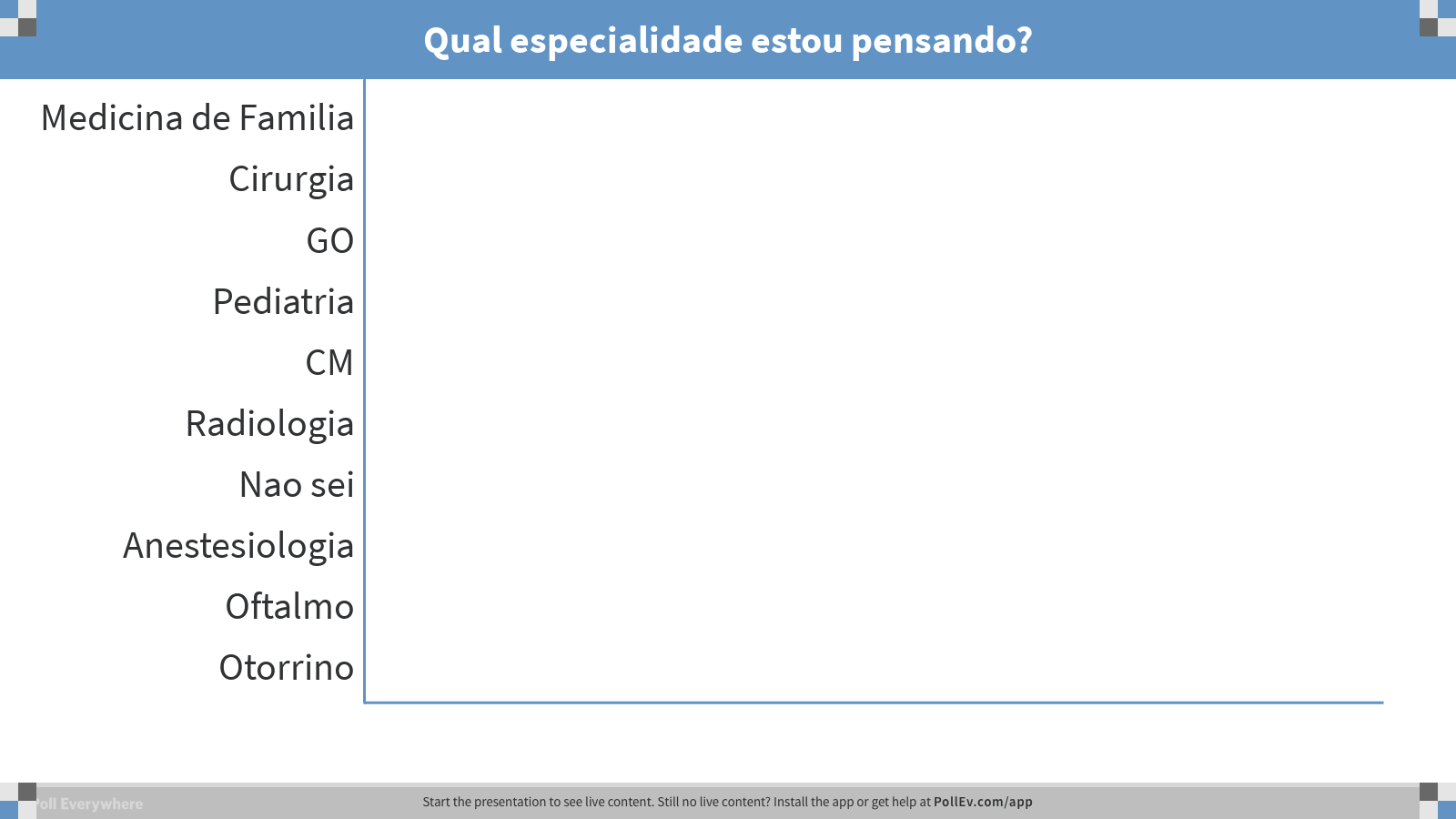 [Speaker Notes: Qual especialidade estou pensando?
https://www.polleverywhere.com/multiple_choice_polls/JzH8cudlGL4VzHudGCYzl]
O que é a Oncologia Clínica?
Por que eu devo prestar atenção neste curso?
https://pollev.com/LEANDROCOLLI267
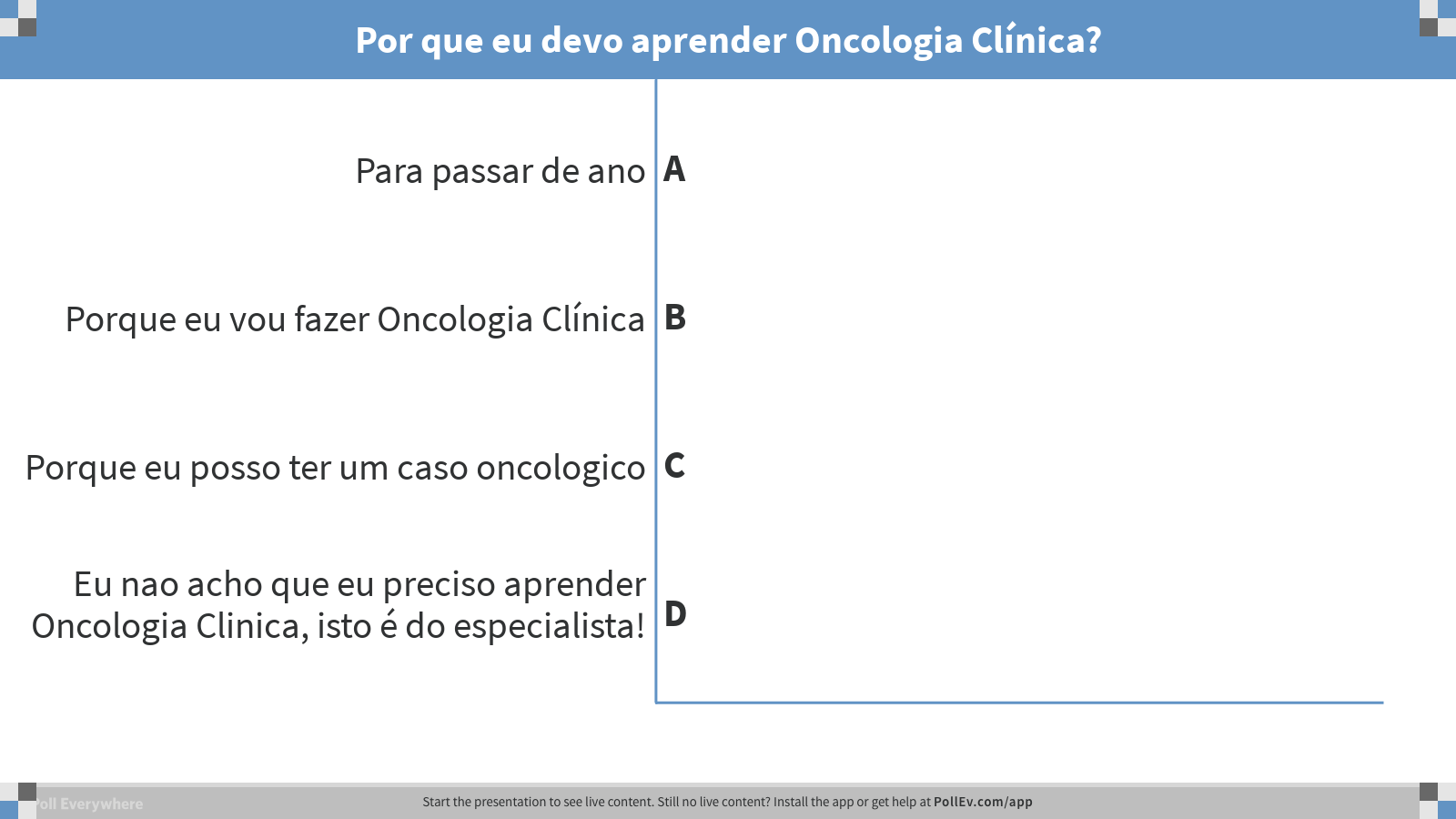 [Speaker Notes: Por que eu devo aprender Oncologia Clínica?
https://www.polleverywhere.com/multiple_choice_polls/zNeTYfcVbRT6poIa3cOVa]
Overview da Disciplina
Universidade de São Paulo 
Faculdade de Medicina de Ribeirão Preto
RCG 0456 – Oncologia Clínica
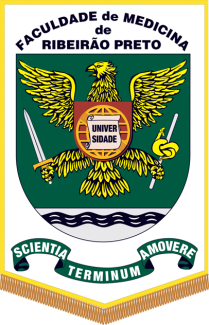 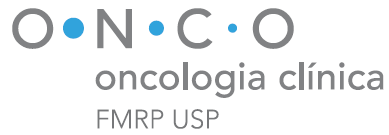 Quando eu devo suspeitar de cancer?
Leandro Machado Colli
leandroc@fmrp.usp.br
3602 2016
99174 4260
O que eu quero que vocês aprendam na conversa de hoje?
Cancer é a segunda causa de morte
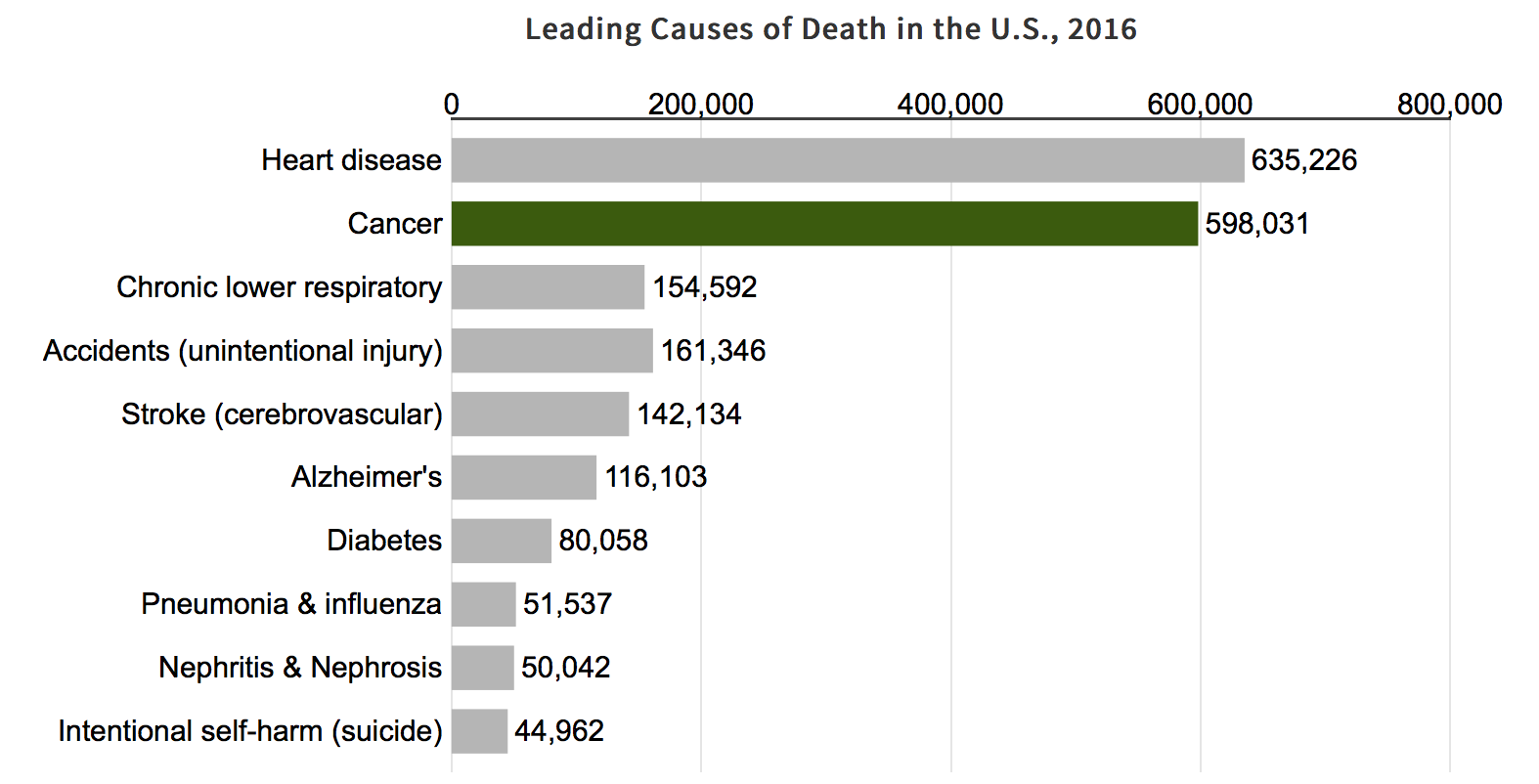 Será a primeira causa de morte em breve
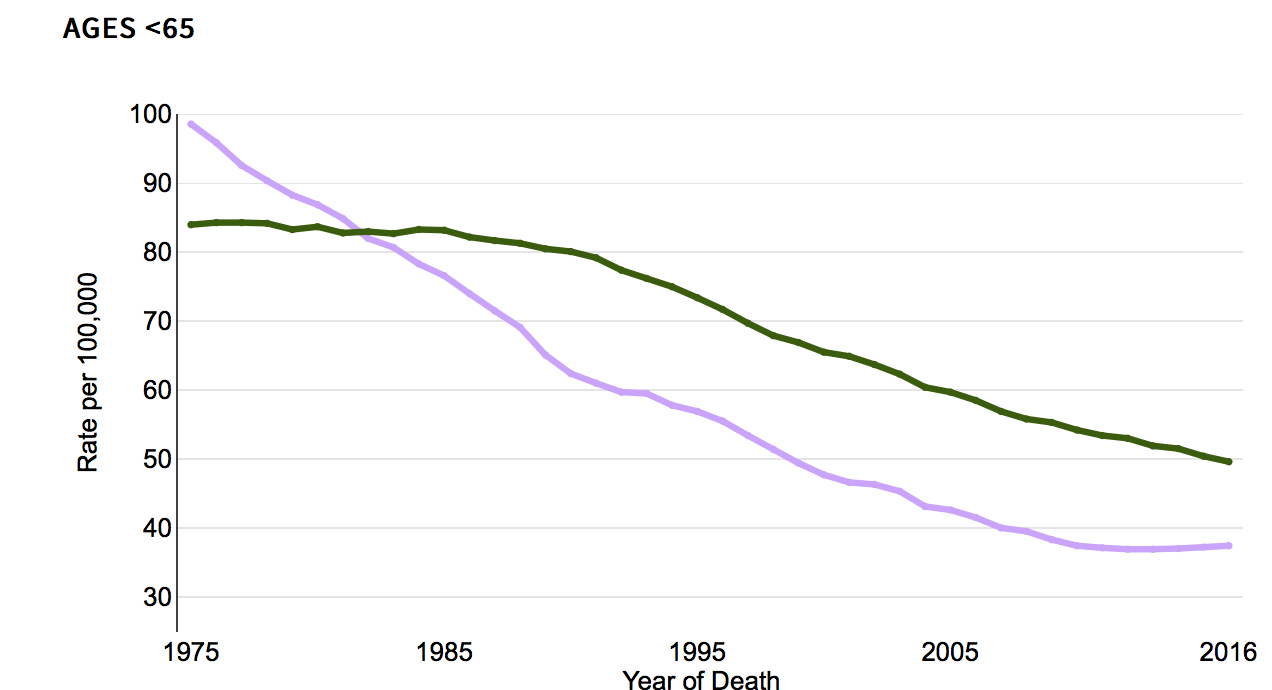 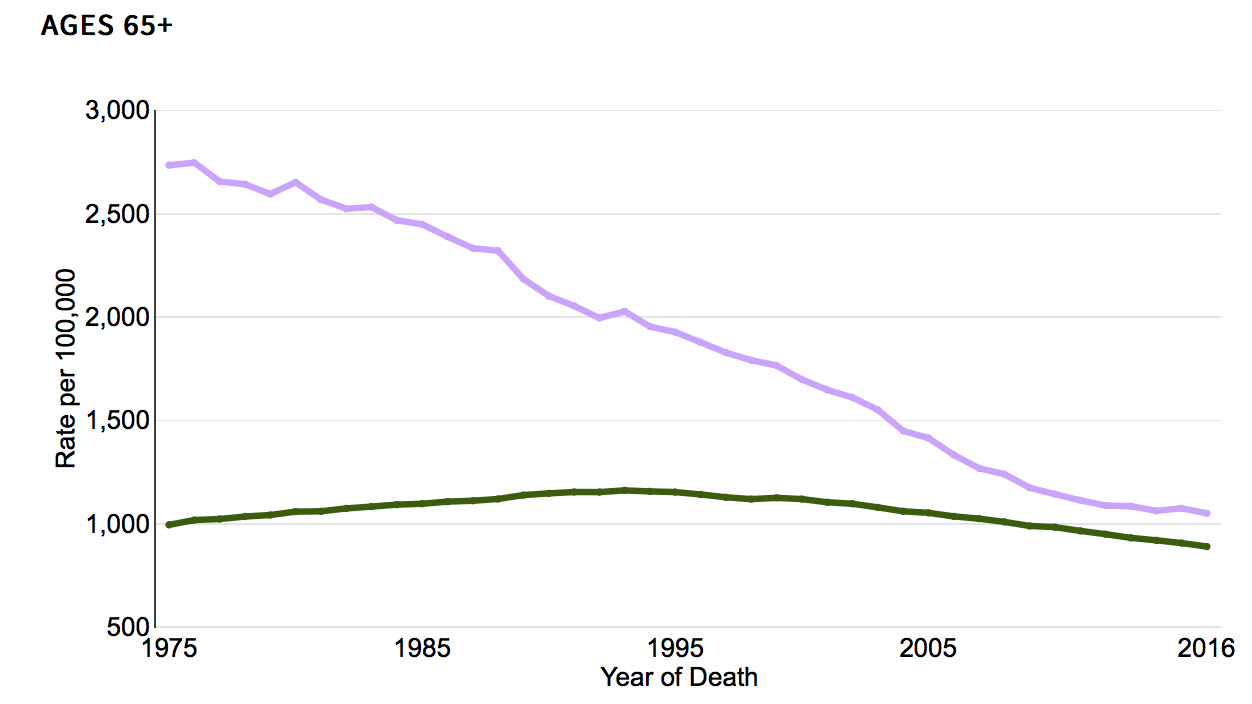 cancer
Cardio-vascular
Cardio-vascular
cancer
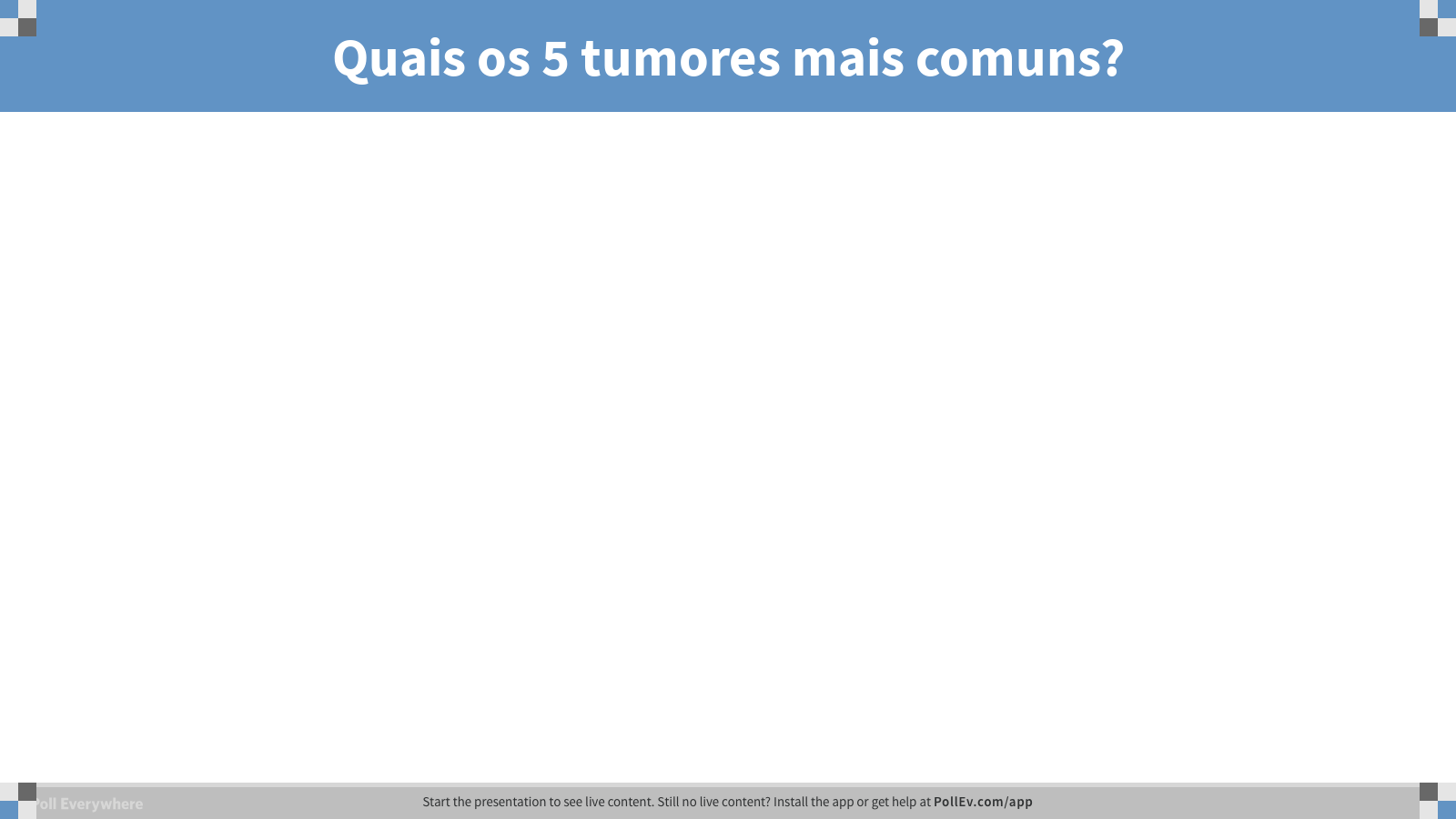 [Speaker Notes: Quais os 5 tumores mais comuns?
https://www.polleverywhere.com/free_text_polls/oyAgw36HpbcFDyXVa5vZR]
Epidemiologia do Câncer
CASOS NOVOS POR ANO
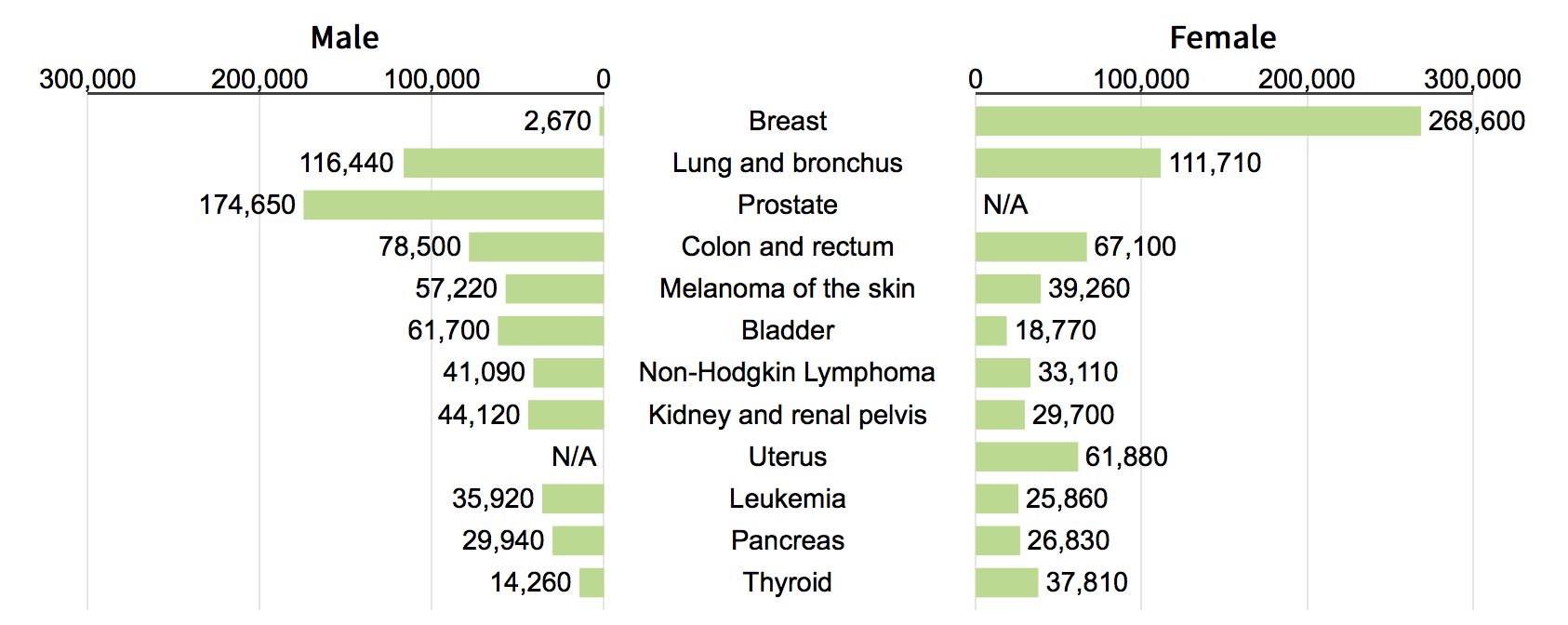 Obs: dados Brasileiros sao pouco confiáveis.
USA - SEER
Epidemiologia
Incidência
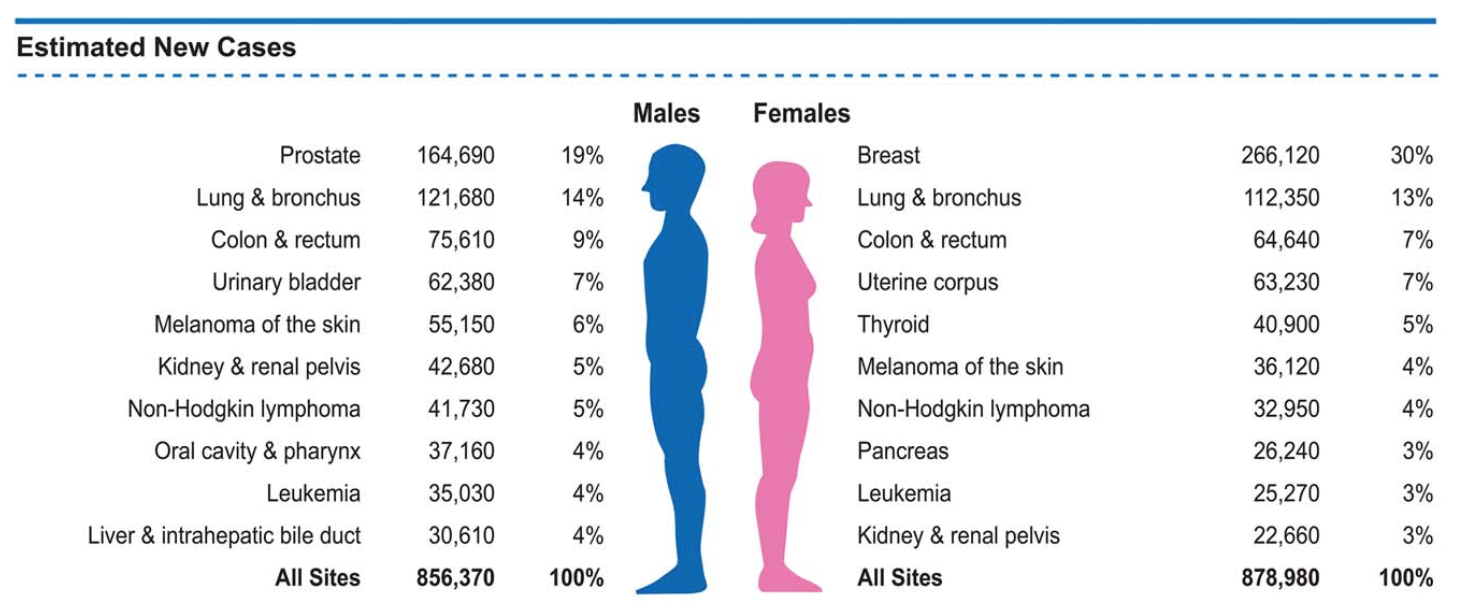 Siegel R.L.; CA CANCER J CLIN 2018;68:7–30
Epidemiologia do Câncer
ÓBITOS POR ANO
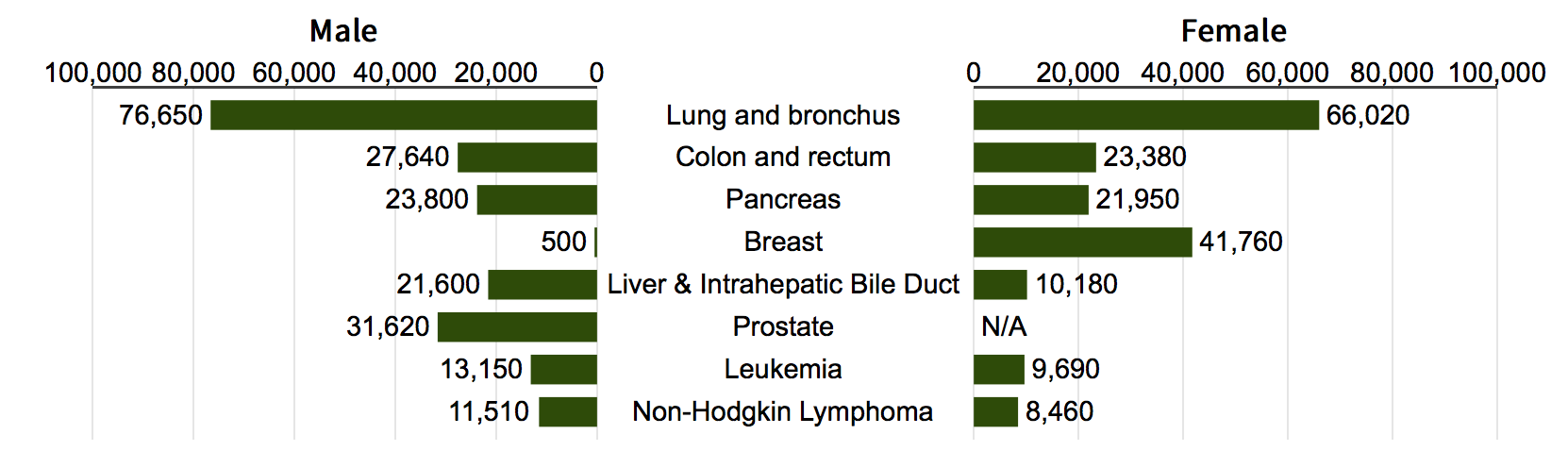 Obs: dados Brasileiros sao pouco confiáveis.
USA - SEER
Epidemiologia
Sexo Masculino
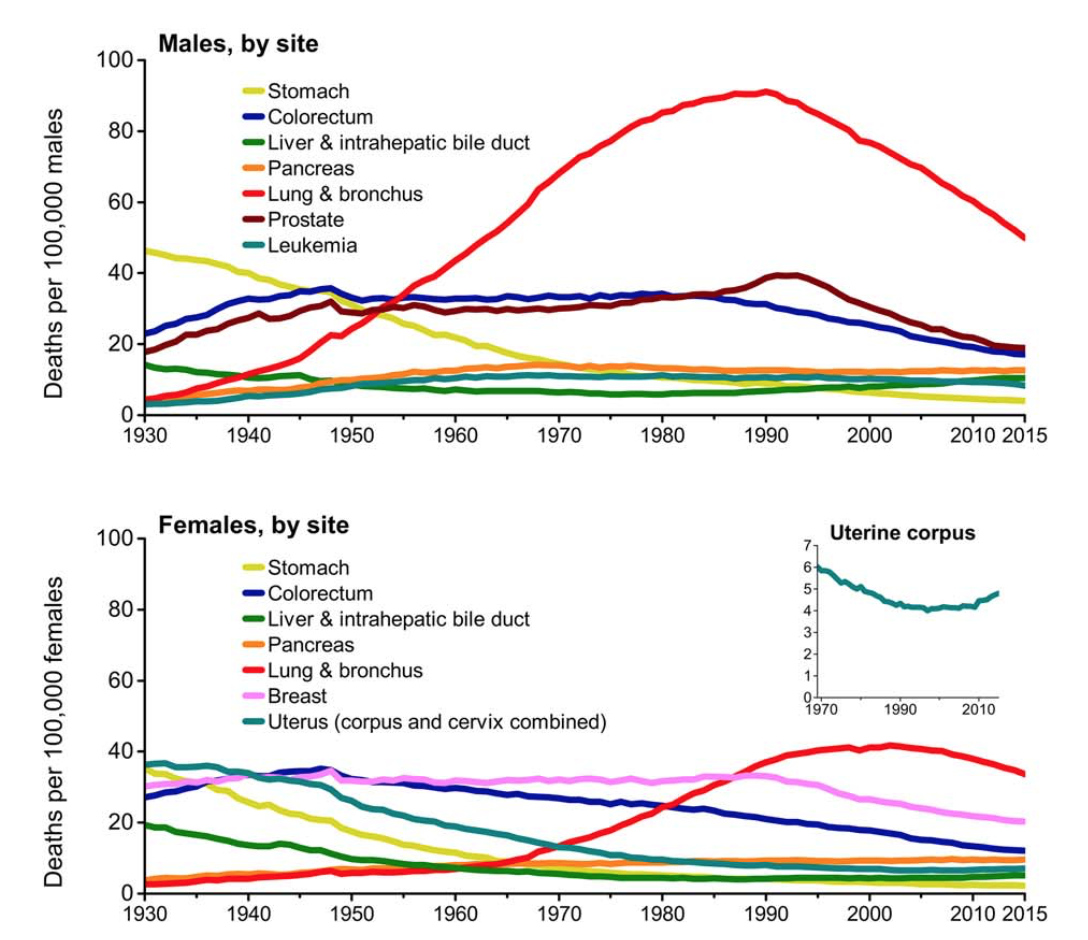 Siegel R.L.; CA CANCER J CLIN 2018;68:7–30
Epidemiologia
Sexo Feminino
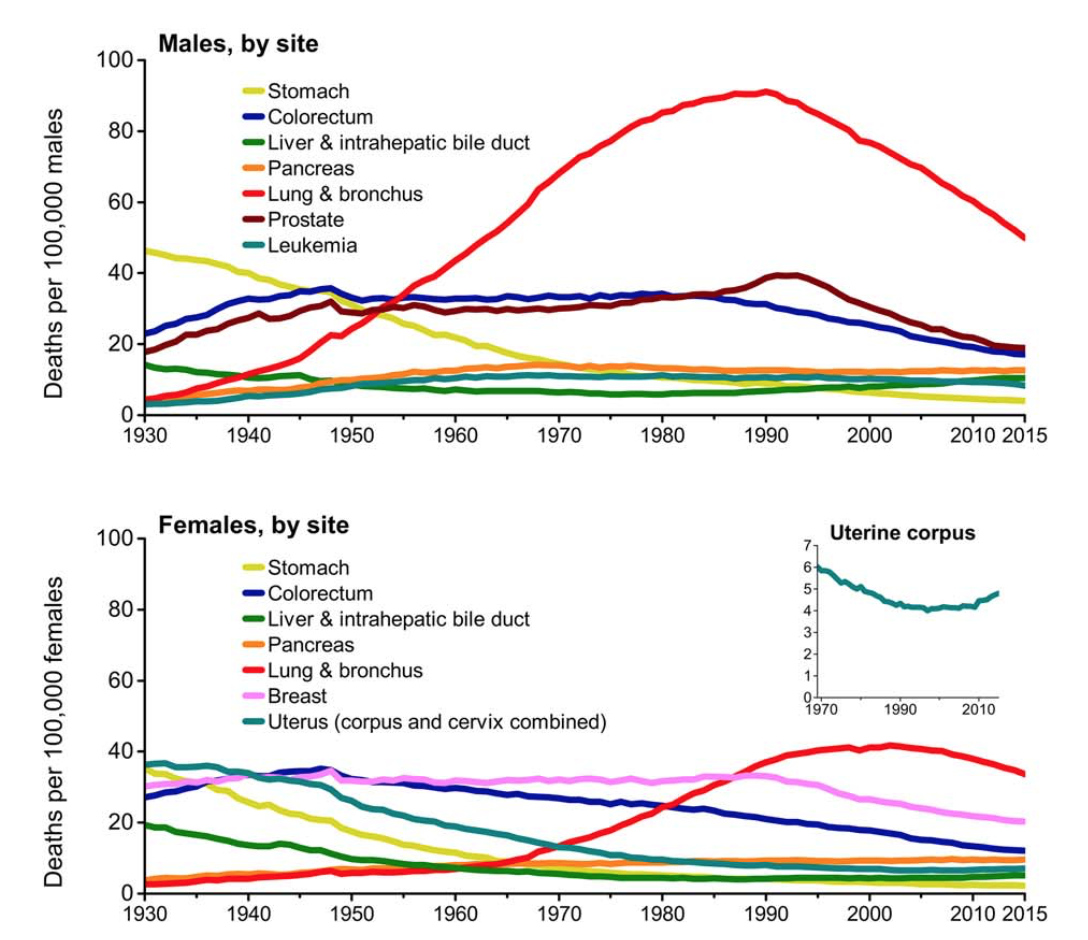 Siegel R.L.; CA CANCER J CLIN 2018;68:7–30
Epidemiologia do Câncer: disparidades
NOVOS CASOS POR ANO
ÓBITOS POR ANO
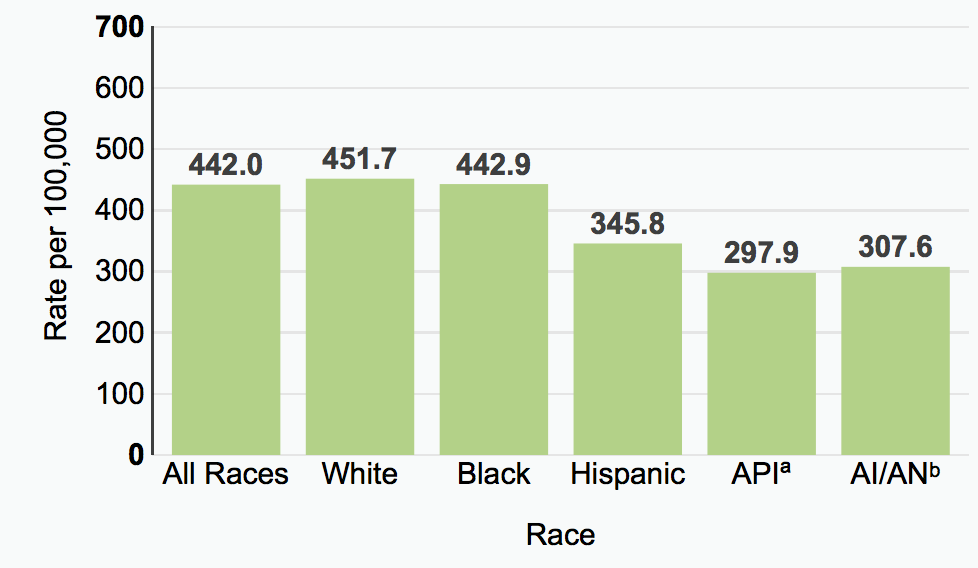 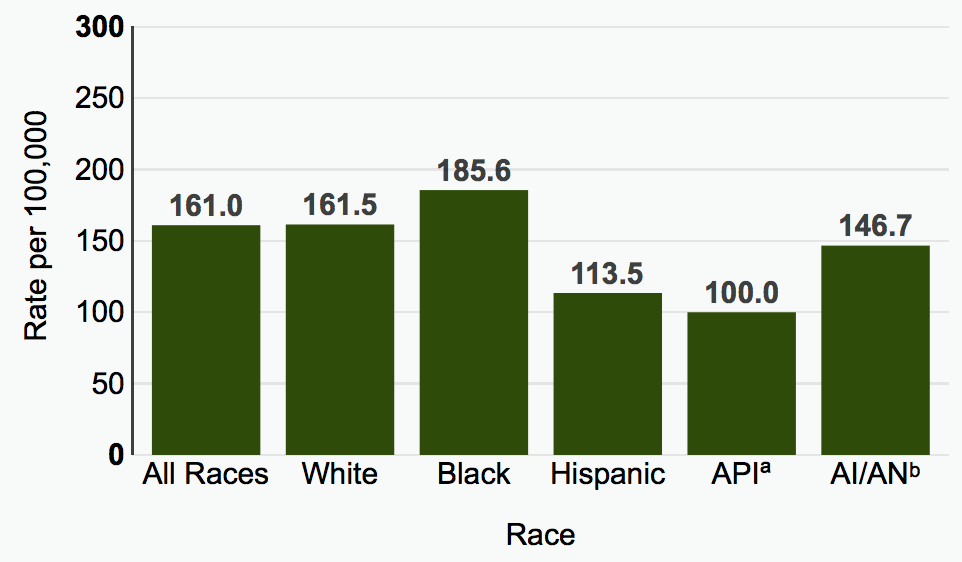 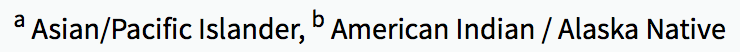 Epidemiologia do Câncer: disparidades
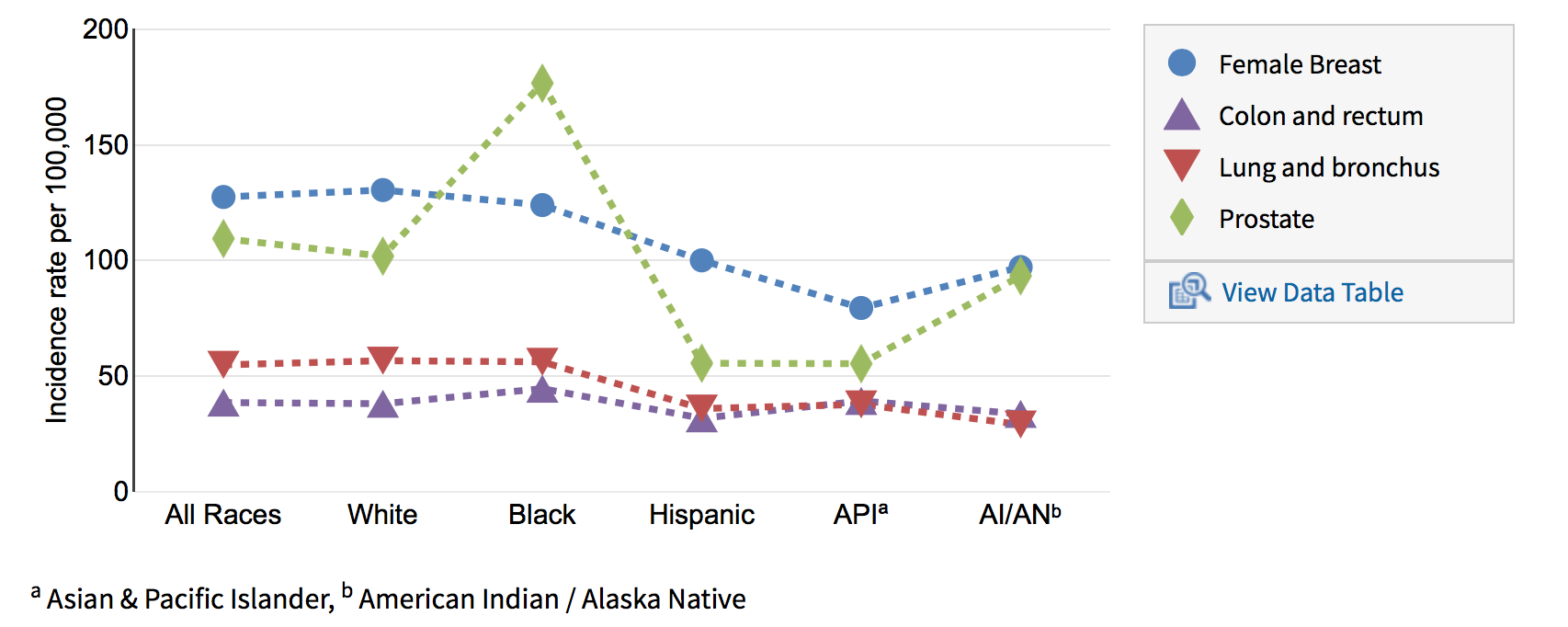 Câncer de prostate: maior incidência em afrodescendentes! 
(causa parece ser genética e nao socio-economica)
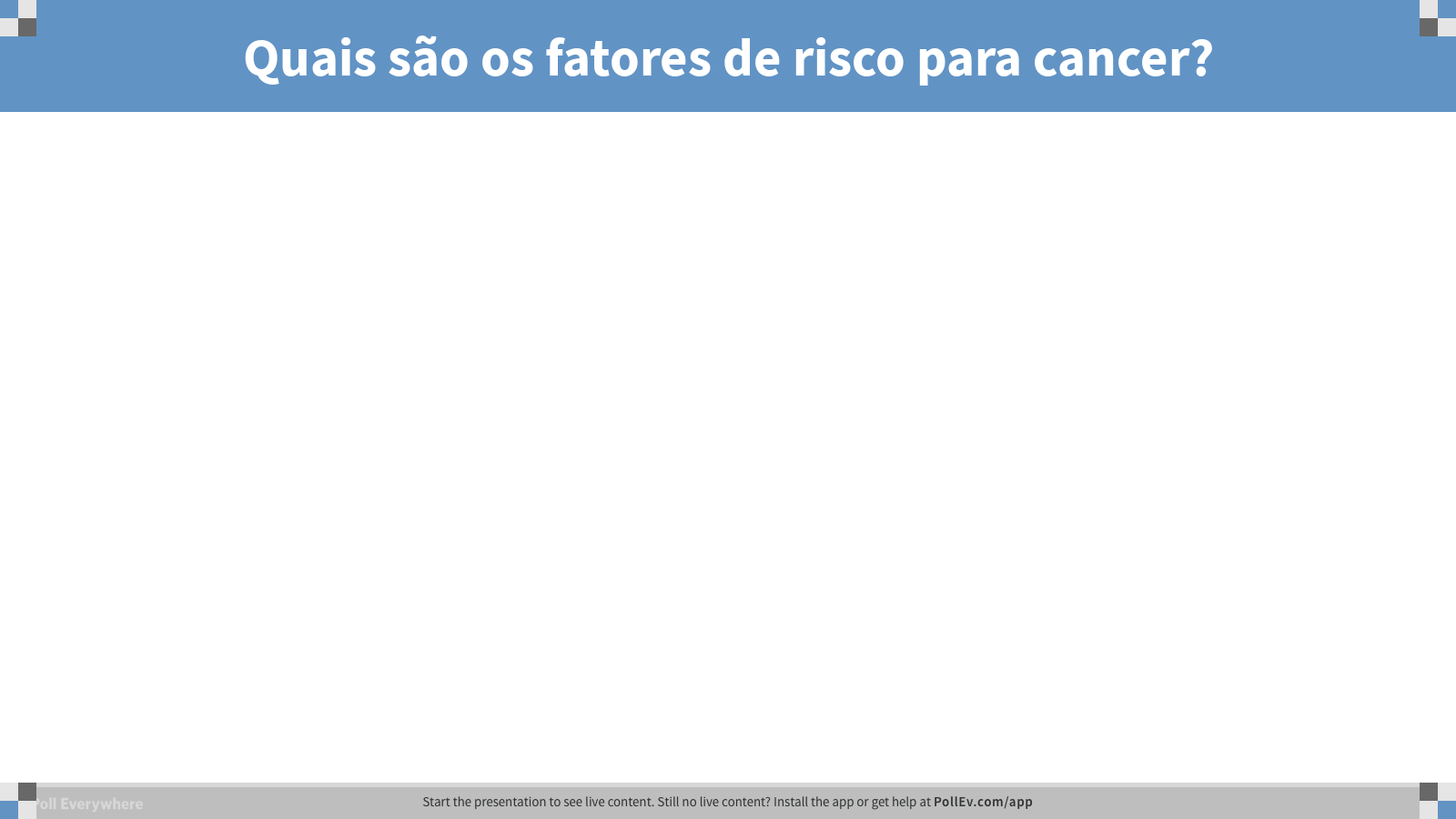 [Speaker Notes: Quais são os fatores de risco para cancer?
https://www.polleverywhere.com/free_text_polls/0VO20vikaqsBwxgM3W6iO]
Fatores de risco: idade
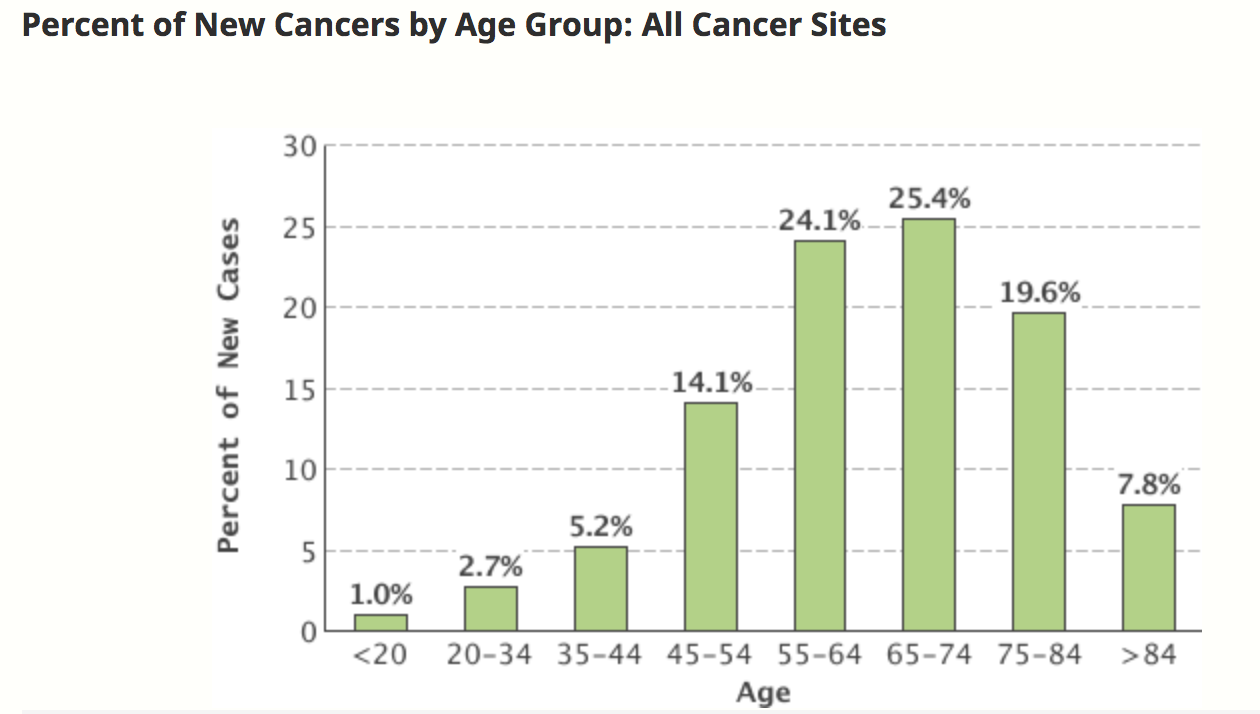 50% casos
Fatores de risco
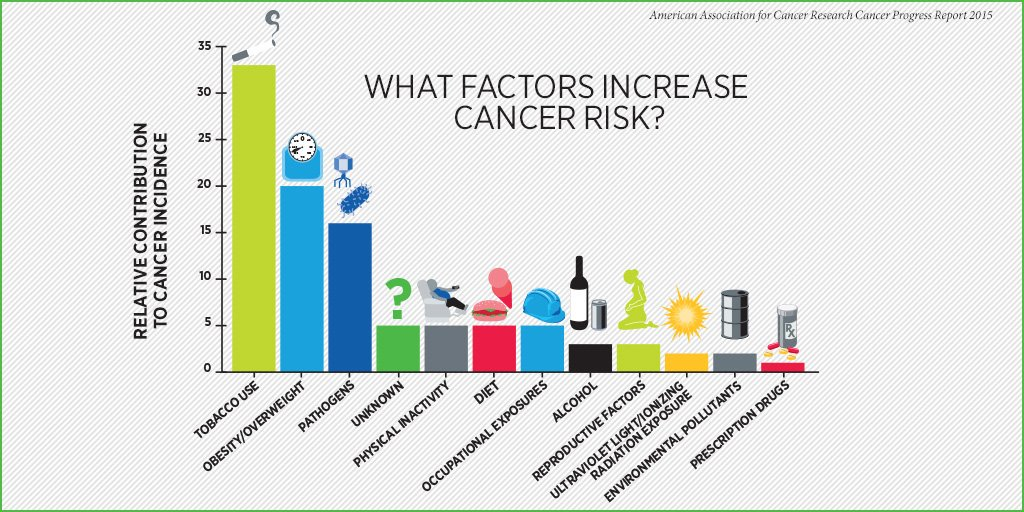 Fatores de risco: Tabagismo
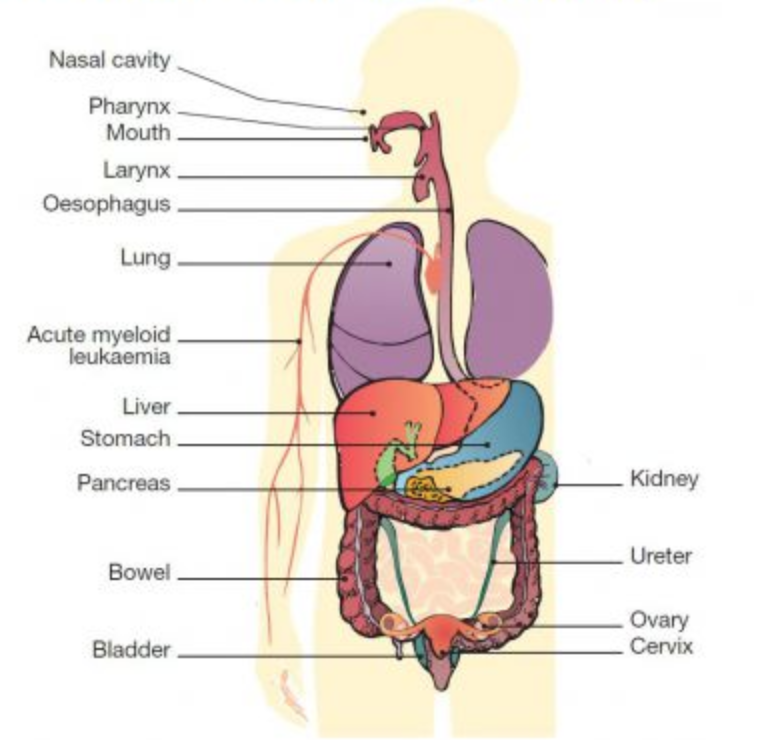 Assinaturas Genomicas
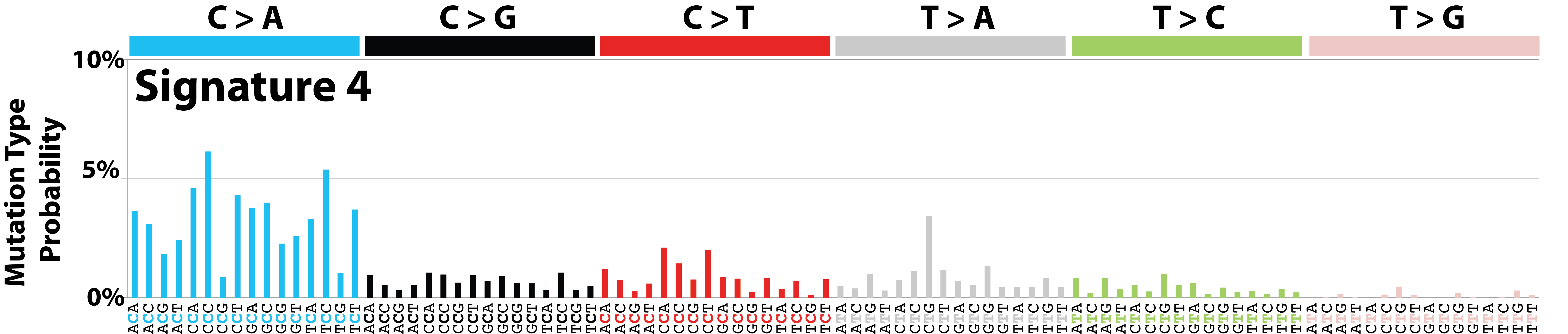 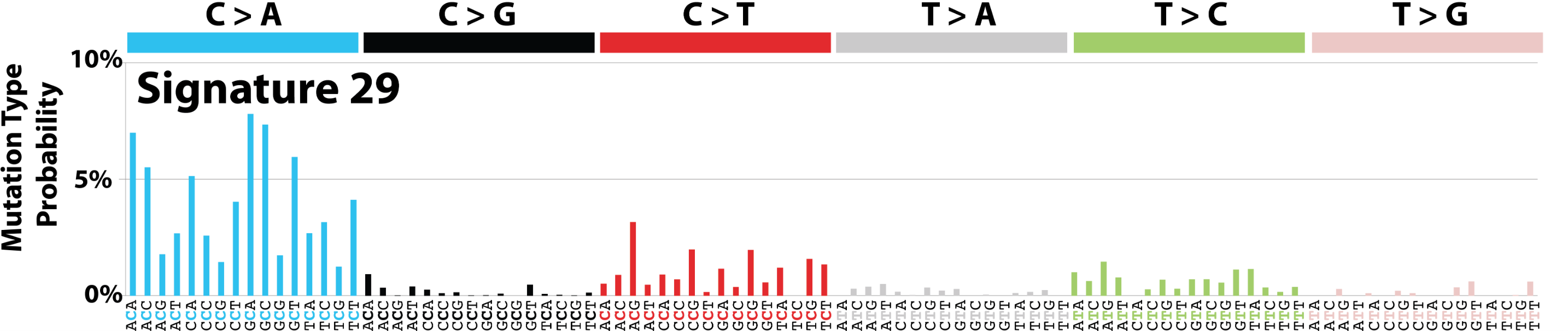 Fatores de risco: Obesidade
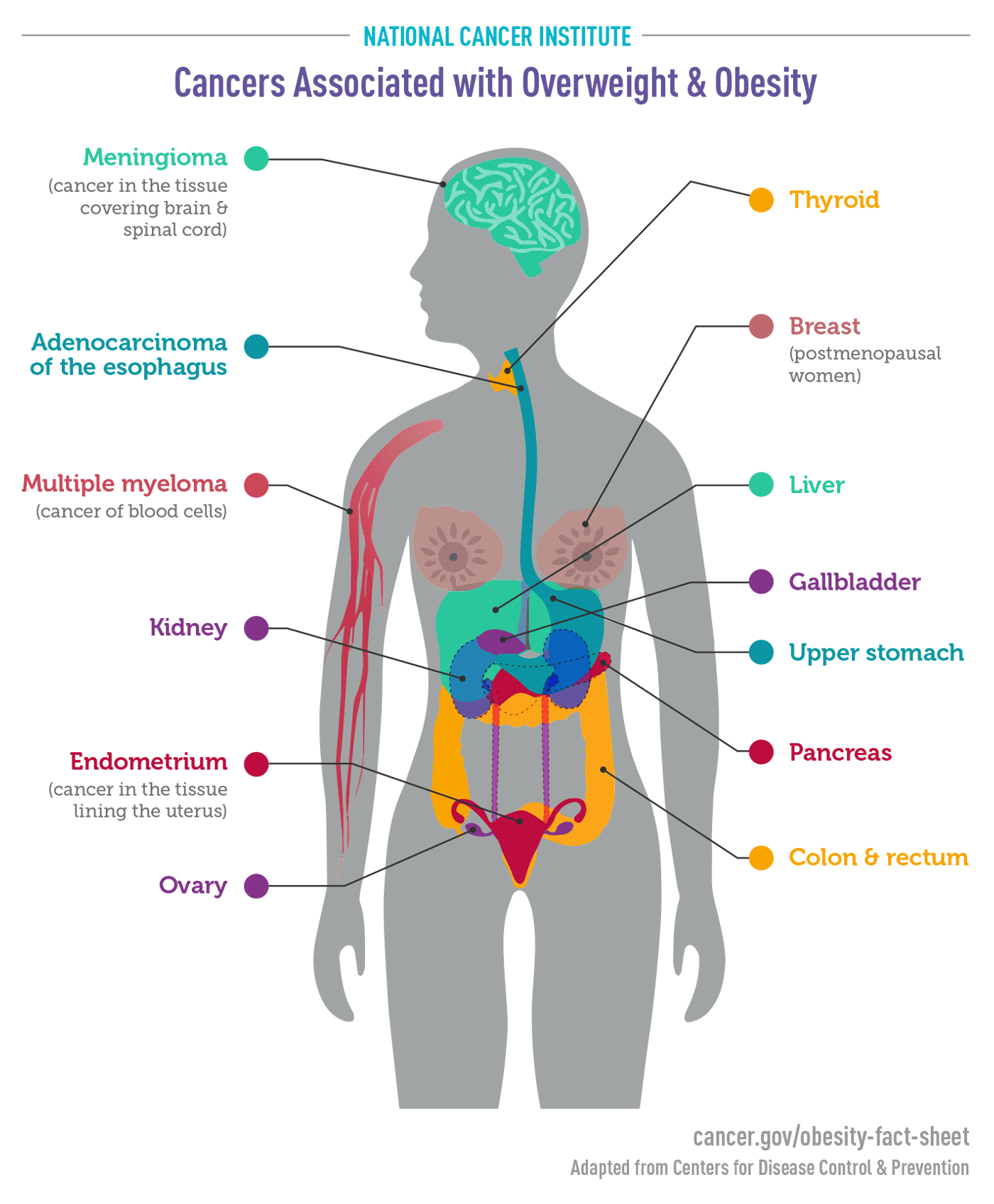 Fatores de risco: alcool
Tumor de Cabeça e Pescoço: 2x consumo moderado e 5x alto consumo

Esofago: 2x consumo moderado e 5x alto consumo

Fígado: 2x alto consumo

Mama: 1.6x alto consumo, 1.3x consumo moderado e 1.04x qq consumo

Coloretal: 1.5x consumo moderado ou alto.
Consumo de alcool é responsável por 10% das mortes globais e é a principal causa de redução de saúde.
Nivel mínimo para nao impactor saúde é ZERO.
Lancet 2018; 392: 1015–35
Fatores de risco: Atividade Física/Sedentarismo
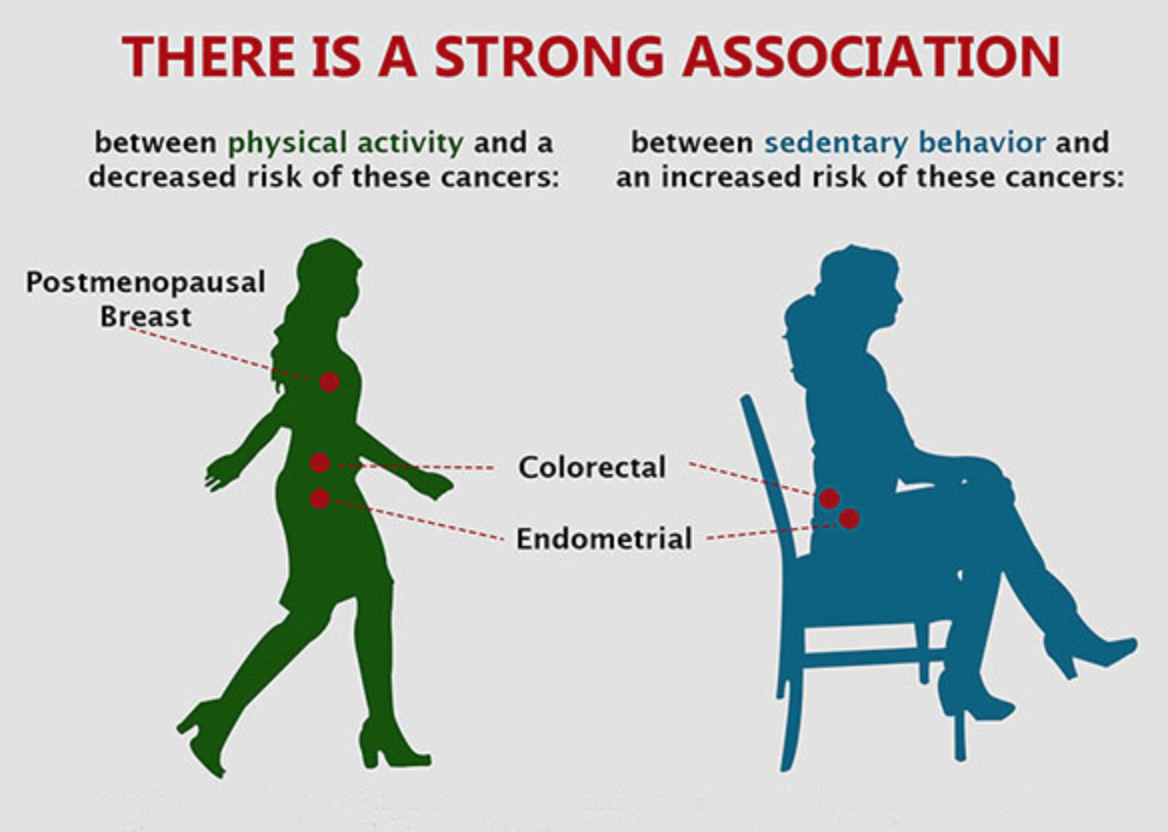 Epidemiologia
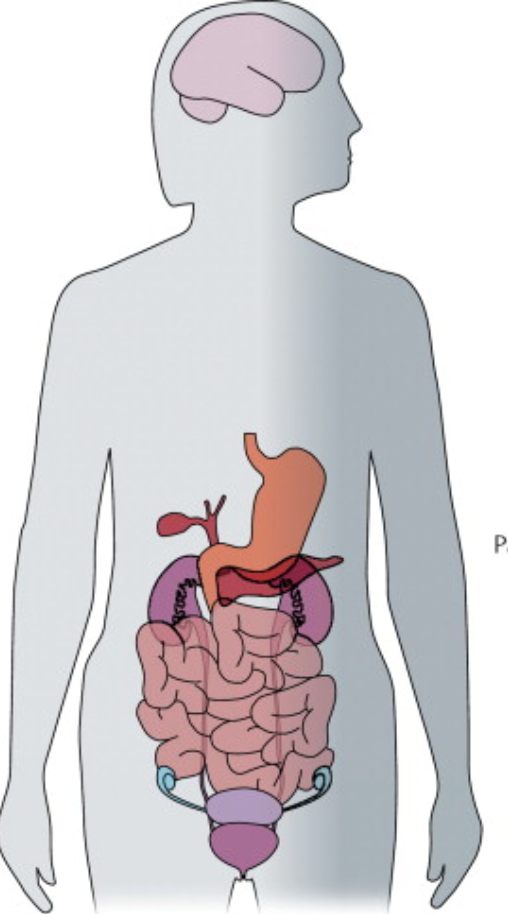 SNC
Síndrome de Lynch:
MLH1, MSH2, MSH6, PMS2, EPCAM.
 Quando pensar/encaminhar (critérios de Bethesda)?
CRC or uterino com pacientes < 50 anos;
Tumores sincronicos ou metacronicos em qq idade;
CRC e familiar com tumor da síndrome antes de 50 anos
CRC e >2 tumors da síndrome em qualquer idade.
Estomago
Via Biliar
Pâncreas
Ovário
Endometrio
Trato urinario
Fraumeni J.F.; Cancer Epidemiology and Prevention 3rd Edition
Epidemiologia
Síndrome de Li-Fraumeni:
TP53!
Sindrome Classica:  Todos os critérios abaixo
Sarcoma antes de 45 anos de idade
Parente de primeiro grau com qq cancer < 45 anos
Parente de primeiro ou segundo grau com qq cancer < 45 anos OU sarcoma em qq idade.
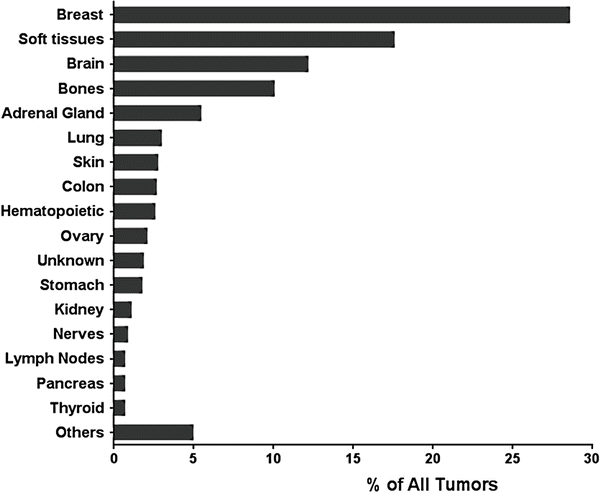 Fraumeni J.F.; Cancer Epidemiology and Prevention 3rd Edition
Epidemiologia
DÚVIDAS?
https://pollev.com/LEANDROCOLLI267
Cancer: múltiplas faces
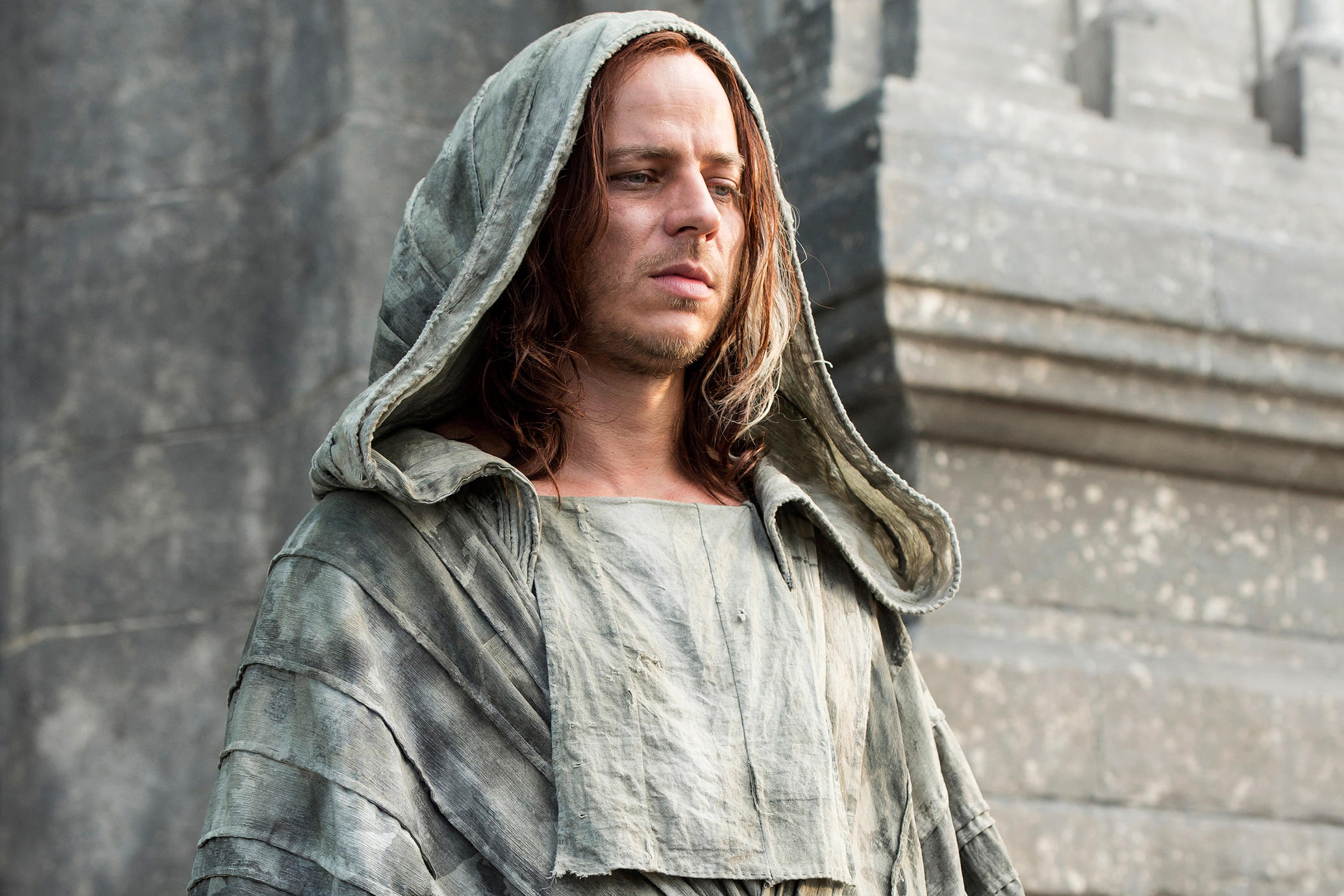 Apresentações Clínicas
Sinais e Sintomas Gerais
Órgao específicos
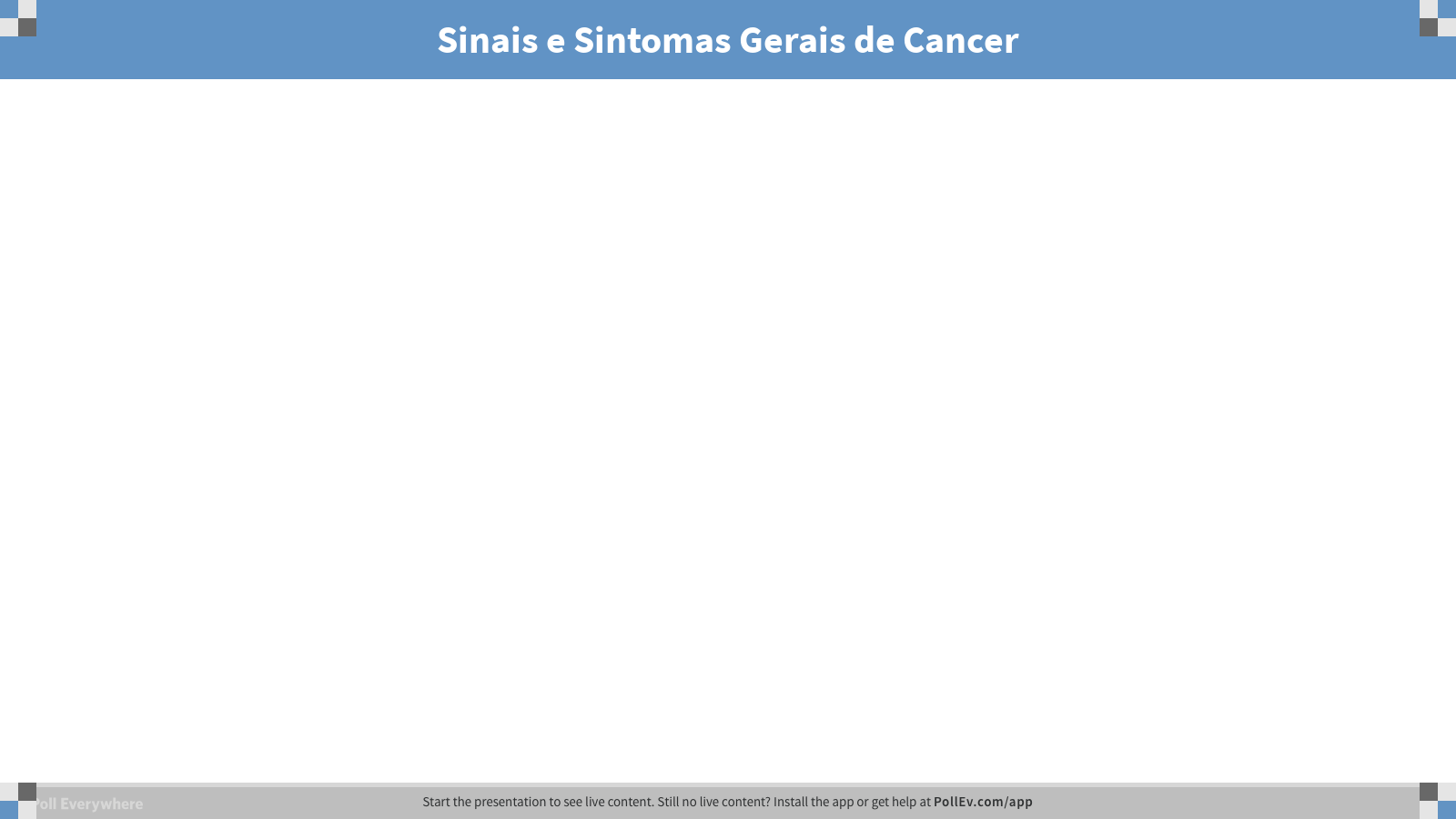 [Speaker Notes: Sinais e Sintomas Gerais de Cancer
https://www.polleverywhere.com/free_text_polls/z3BvMqxzNKGbrdYkI7NJ0]
Sinais e Sintomas Gerais
Febre (~30% dos casos):
Associada a sudorese noturna
Linfomas, Cancer renal e metastases hepaticas
Dor (~30% dos casos):
Mecanismo mais comum: infiltração
Todo paciente com dor persistente deve levanter hipótese de cancer
Perda de Peso sem casusa:
> 10 pounds (4,5 kg) ou > 5% do peso
Diversas causas: absorção, obstrução, catabolismo, etc.
Sinais e Sintomas Gerais
Fadiga:
Cansaço profundo que nao melhora com repouso.
Leucemias, colon, estomago.
Massa tumoral:
Palpem seu paciente!!
Anemia:
Tumores Gastrointestinais
Geralmente:
anemia normocitica normocromica
anemia microcítica e hipocrômica
Ricardo, homem de 59 anos, reclama ao seu médico de família que apresenta tosse progressiva nas ultimas três semanas, com falta de ar e escarros hemoptoicos.
O paciente é tabagista 20 maços por dia há 40 anos e relata perda de peso.
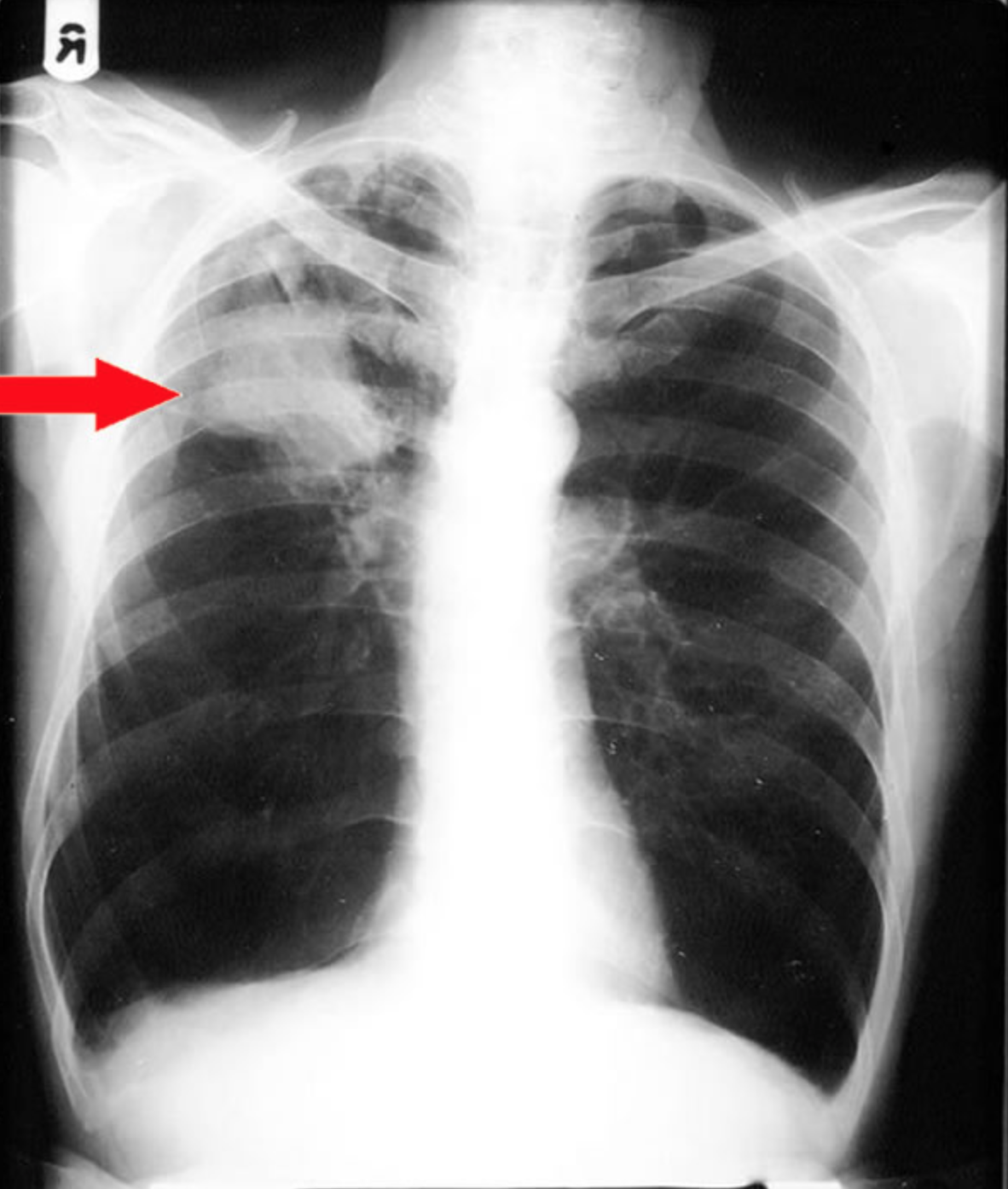 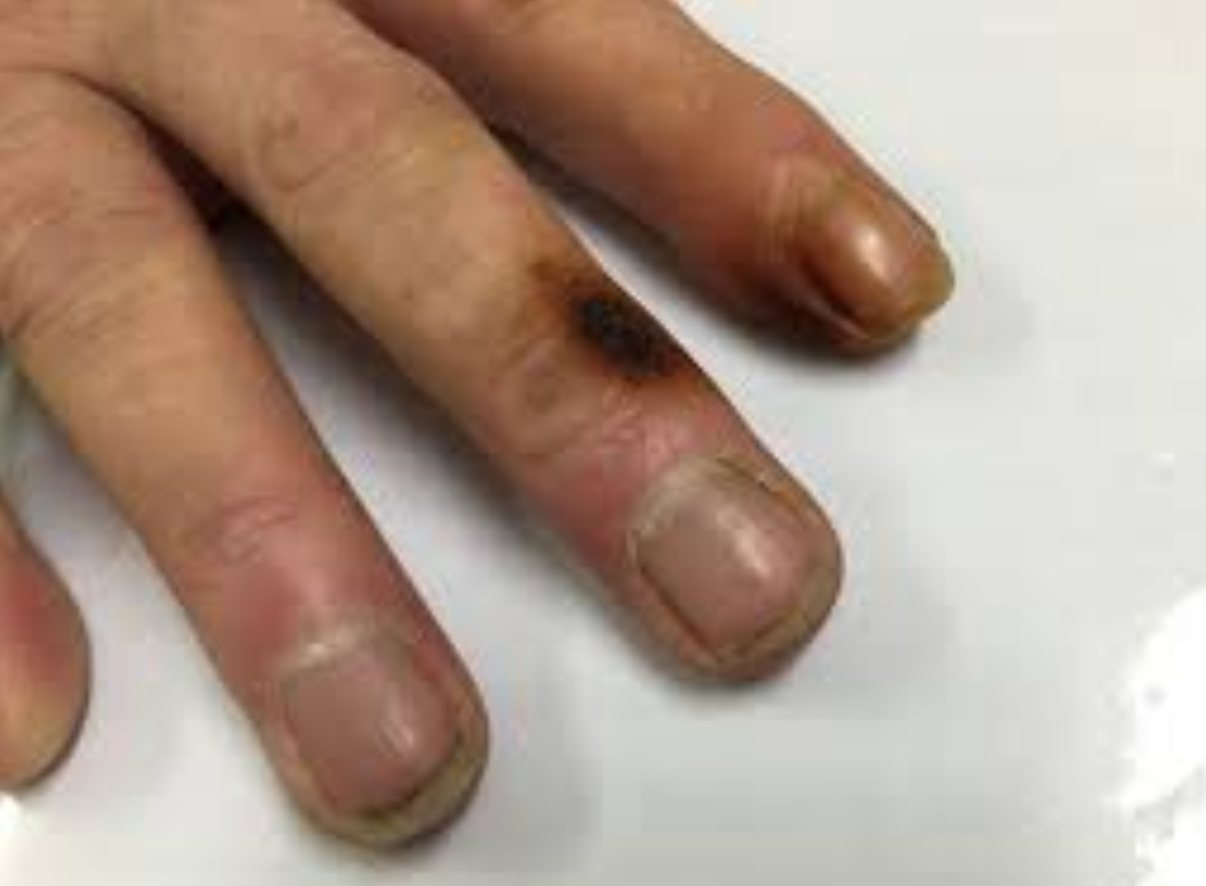 Cancer de Pulmão vs Pneumonia
Cancer de Pulmão vs Pneumonia
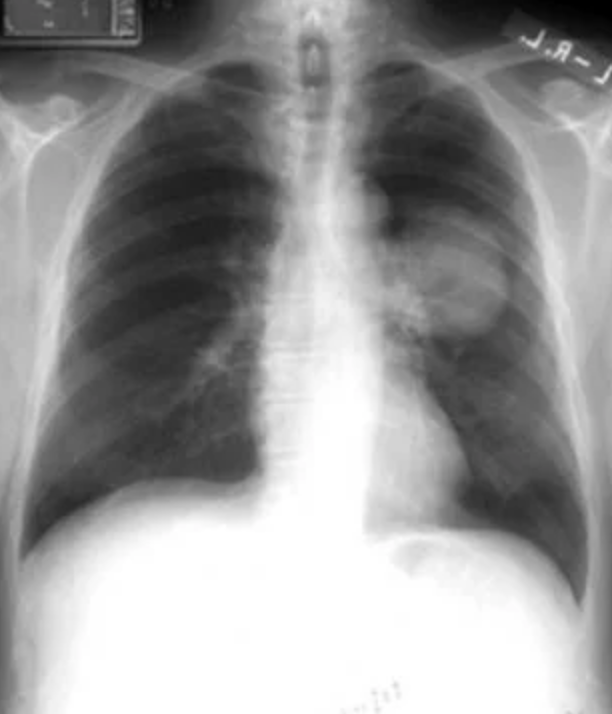 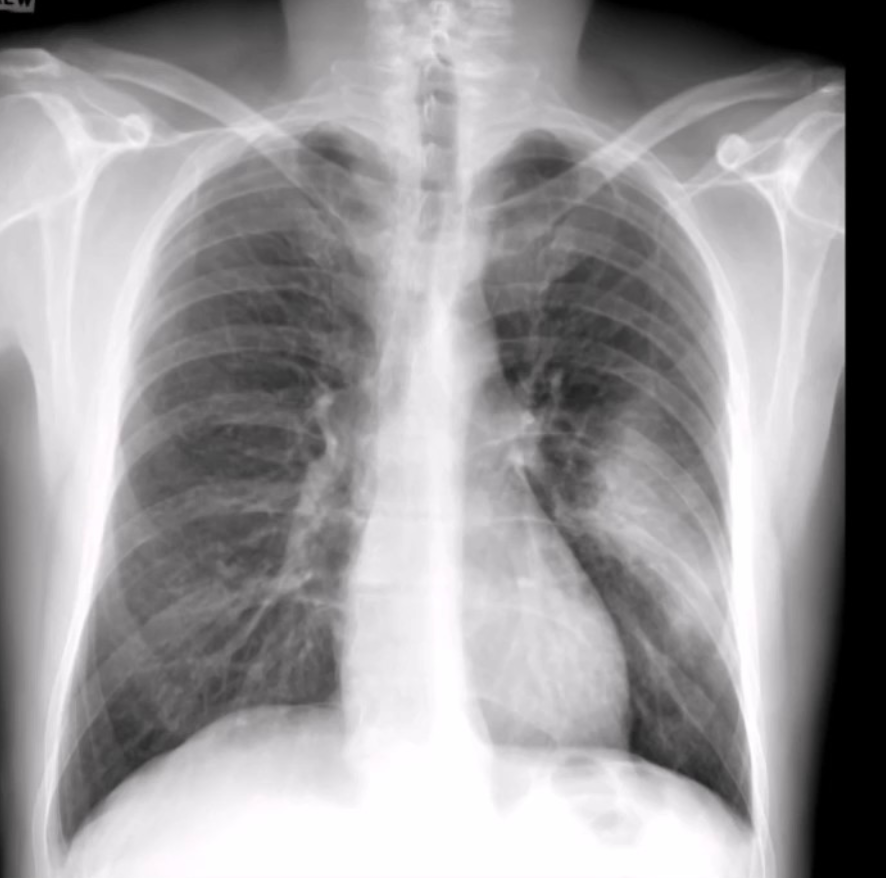 Sandra, mulher de 66 anos, queixa de cansaço há dois meses, perda de peso, maior ruído intestinal e gases. Ao exame físico, descora ++/4, sem alterações na palpação abdominal.
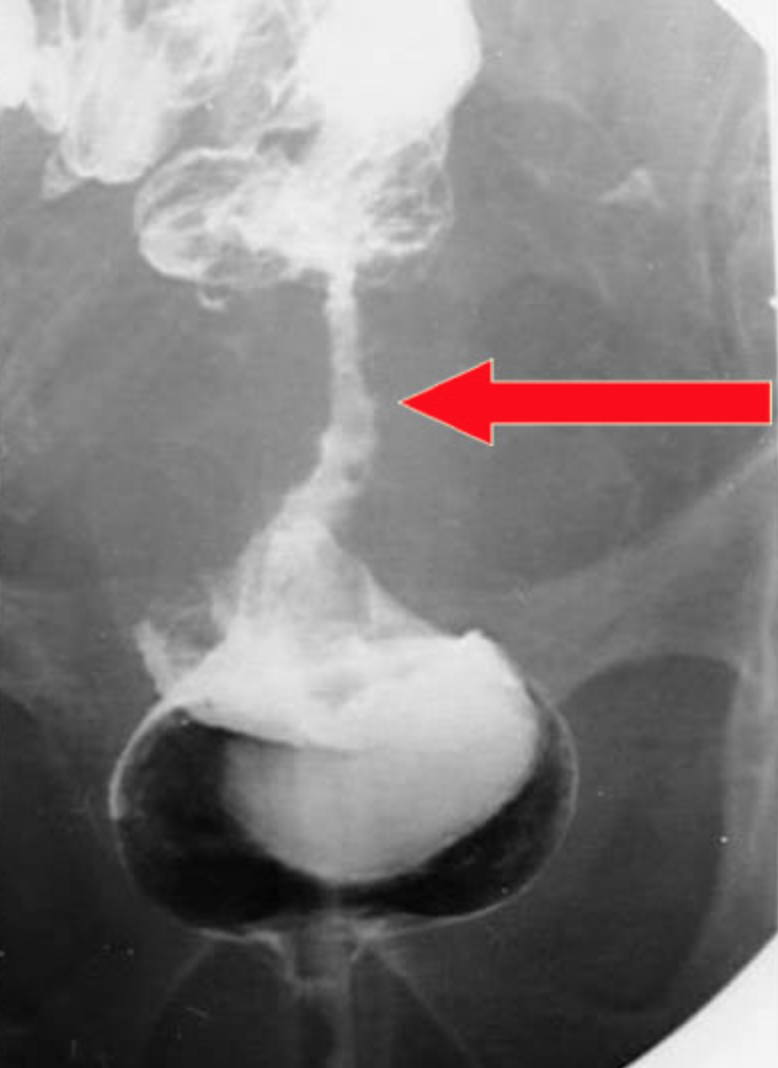 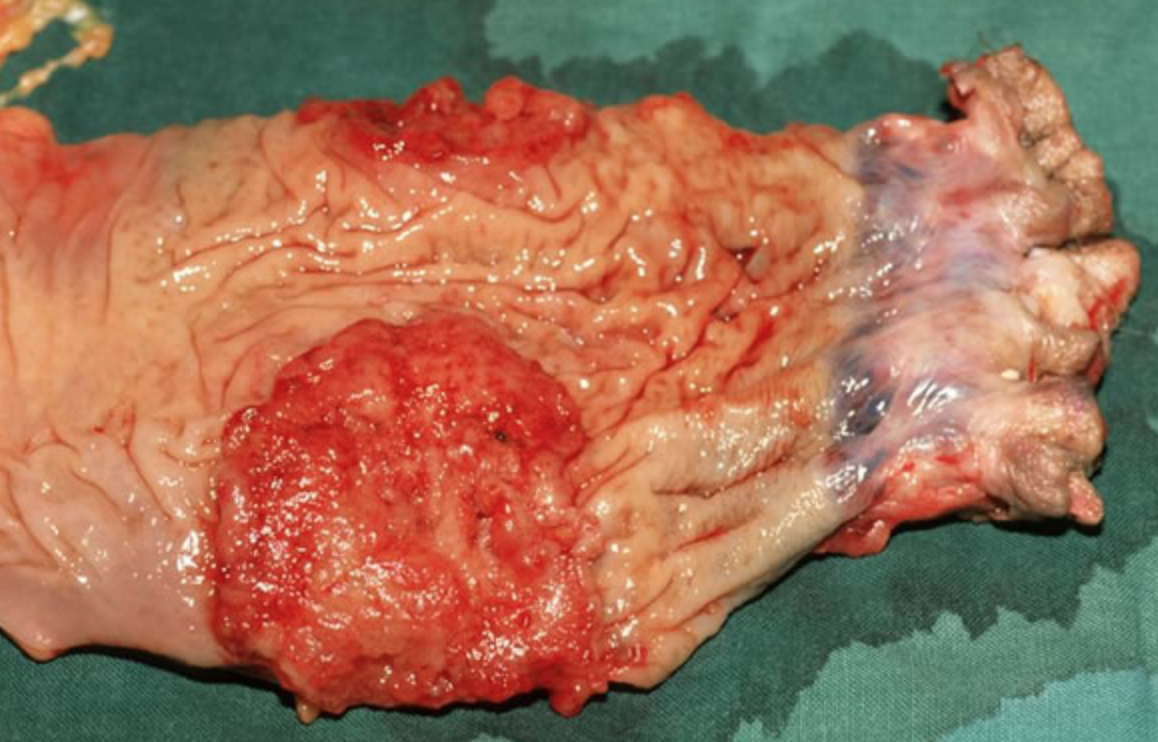 Apresentações Clínicas
Três apresentações clínicas mais comuns:
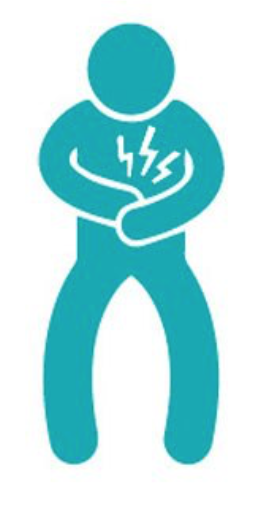 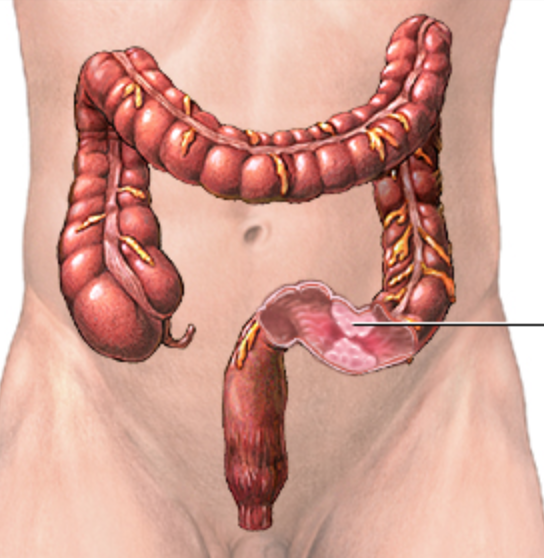 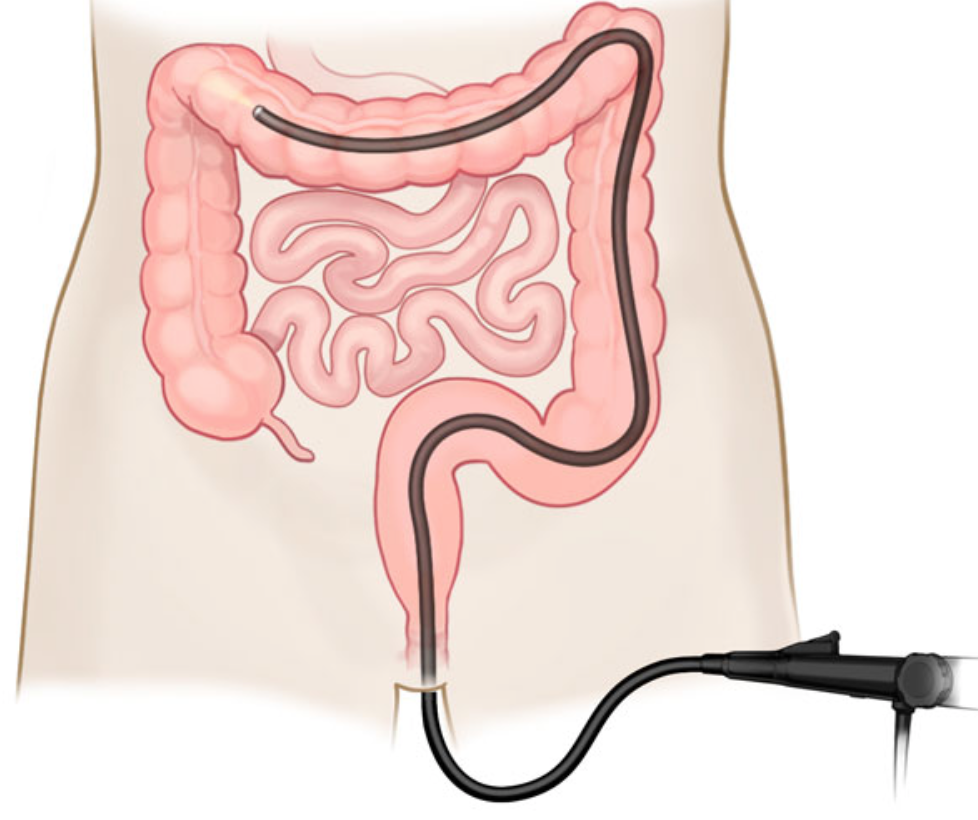 Quadro agudo de obstrução intestinal, sangramento ou peritonite
Sinais e Sintomas
sugestivos
Rastreamento
Sinais e Sintomas
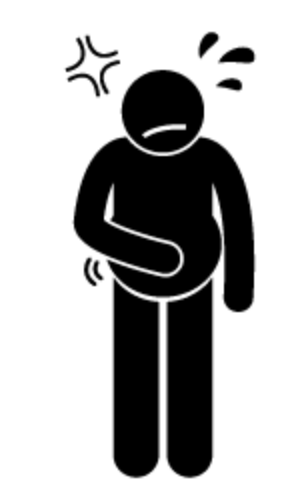 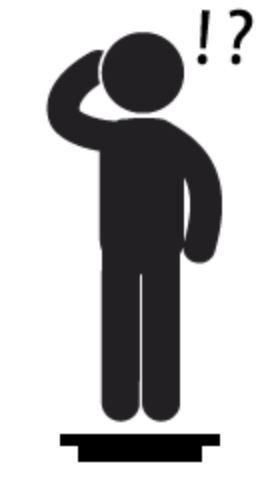 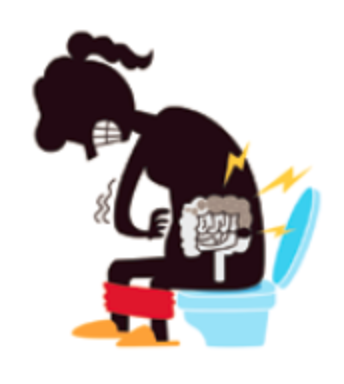 Astenia
Nauseas
Vomitos
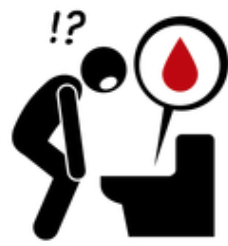 Alterações de 
hábito intestinal
75% dos pacientes
Hematoquesia 
ou melena
50% dos pacientes
Dor abdominal
35% dos pacientes
Perda de Peso
20% dos pacientes
Tumor de Reto:
Tenesmo
Dor retal
Afinamento de fezes
Anemia ferropriva: 10%
David, homem de 50 anos, queixa de dificuldade de início para urinar e jato fraco. Relatada dor lombar.
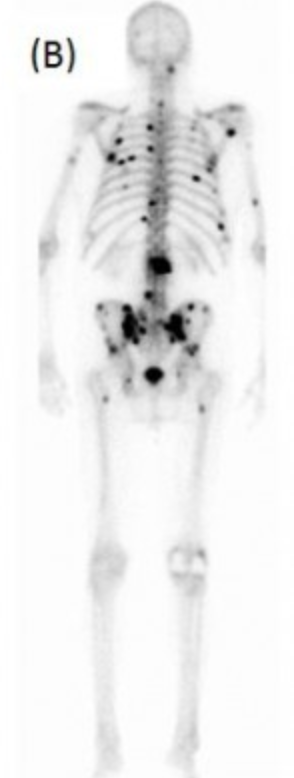 Realizado toque retal e encontrada massa prostática.
PSA:18ng/mL.
Cancer de Próstata vs Hiperplasia Benigna
Diagnóstico Oncológico: ferramentas
Marcadores Tumorais

Imagem: diagnóstico e estadiamento

Patologia: confirmação

Molecular: subtipos e tratamento
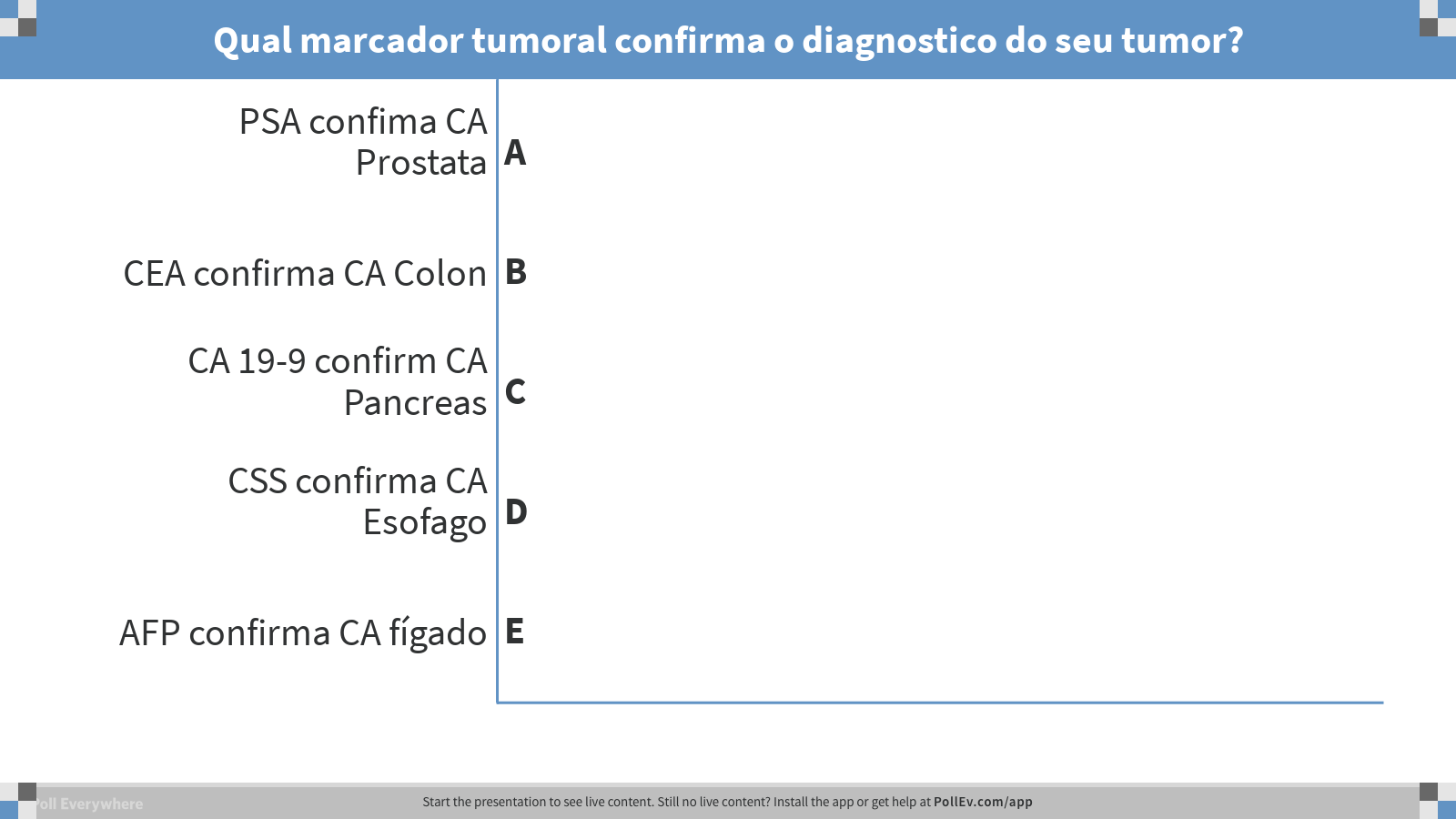 [Speaker Notes: Qual marcador tumoral confirma o diagnostico do seu tumor?
https://www.polleverywhere.com/multiple_choice_polls/Uls7EqjxOukSmbnzRJd0F]
Marcadores Tumorais: NAO FECHA DIAGNOSTICO
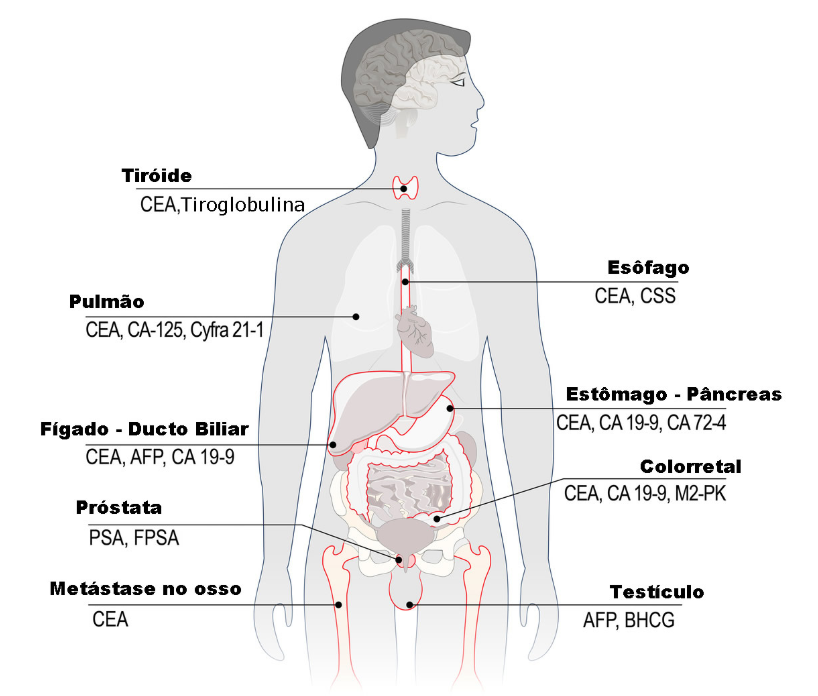 Seguimento
Prognóstico
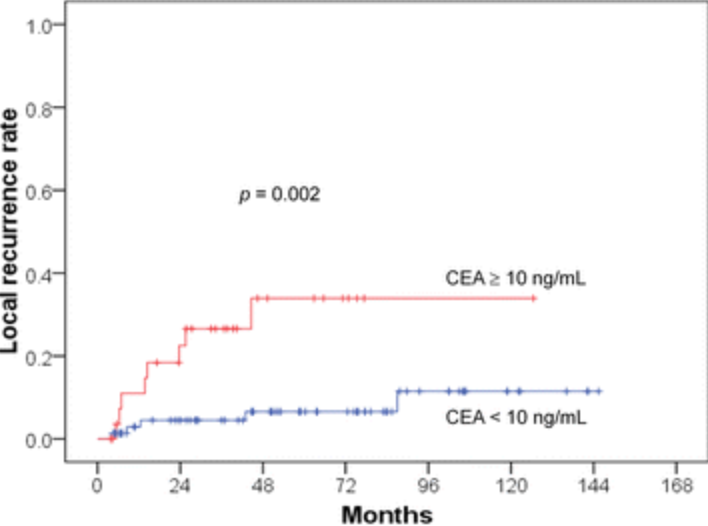 Imagens
Ressonancia Magnetica
Tomografias
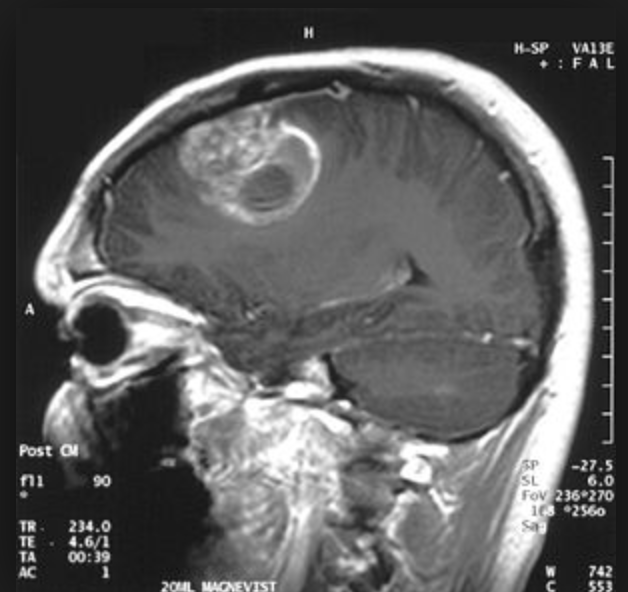 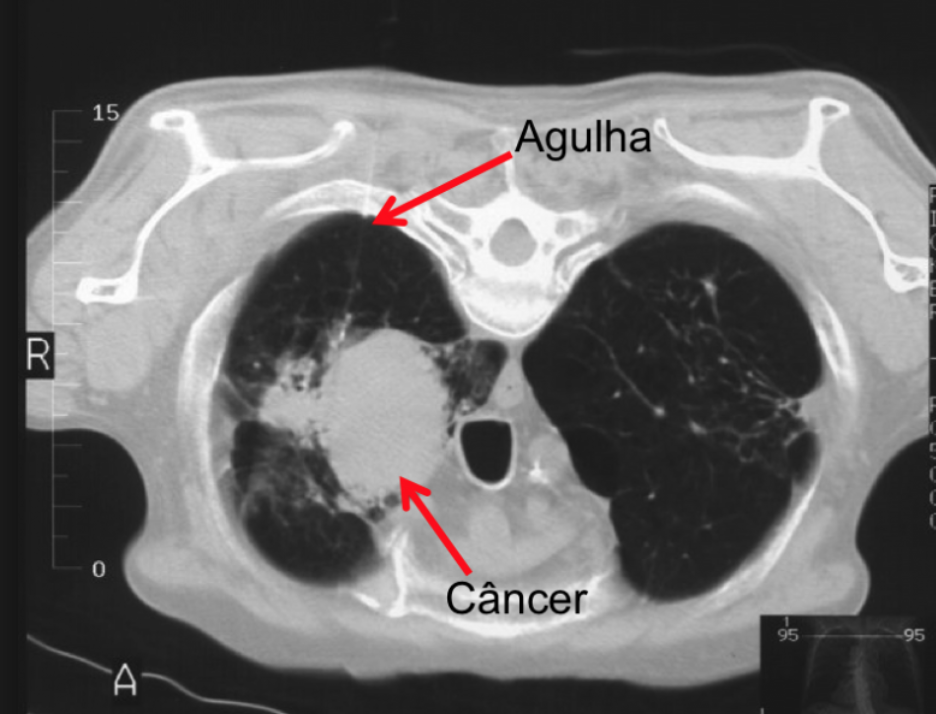 Patologia
Molecular
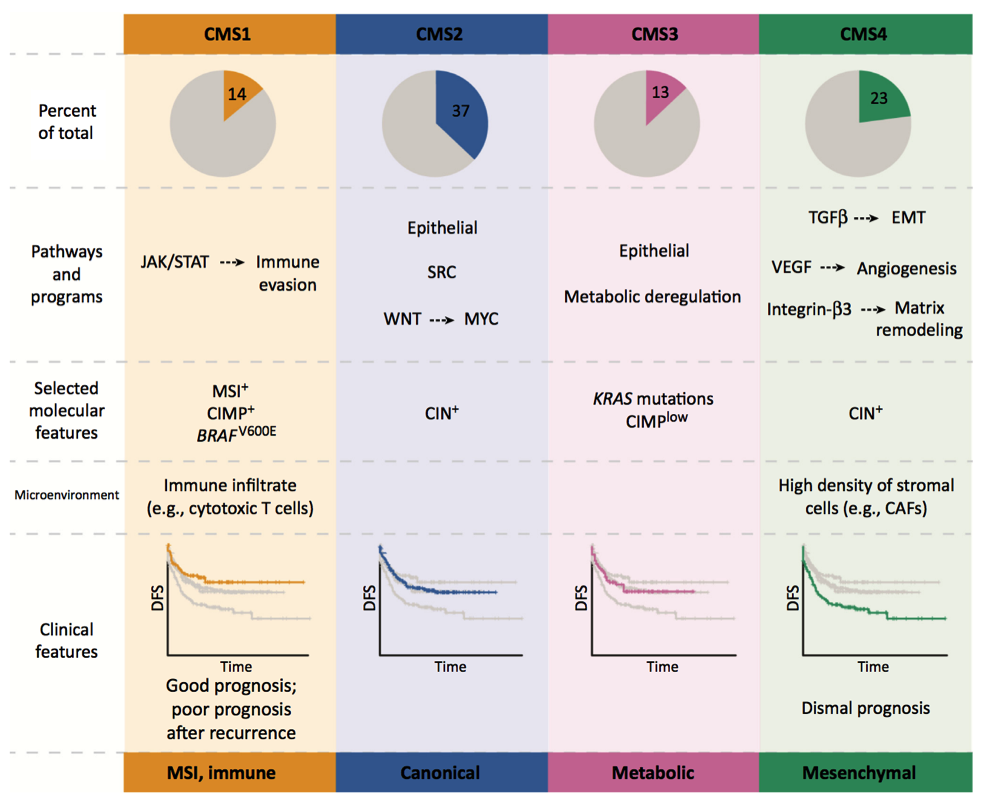 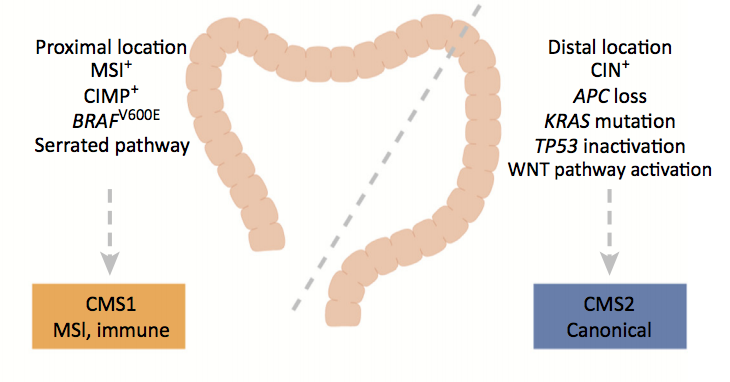 Medena JP. Trends in Cancer. 2016. 2:9;505-518
Resumo
Epidemiologia
Apresentacoes Clinicas
Diagnostico
Frequente
Segunda causa de obito
Fatores de risco
O grande imitador
Sinais/Sintomas Gerais
Especificos por orgaos
Imagem
Patologia
Molecular
Proxima aula: Como tratamos? Qual é o pensamento Oncologico?